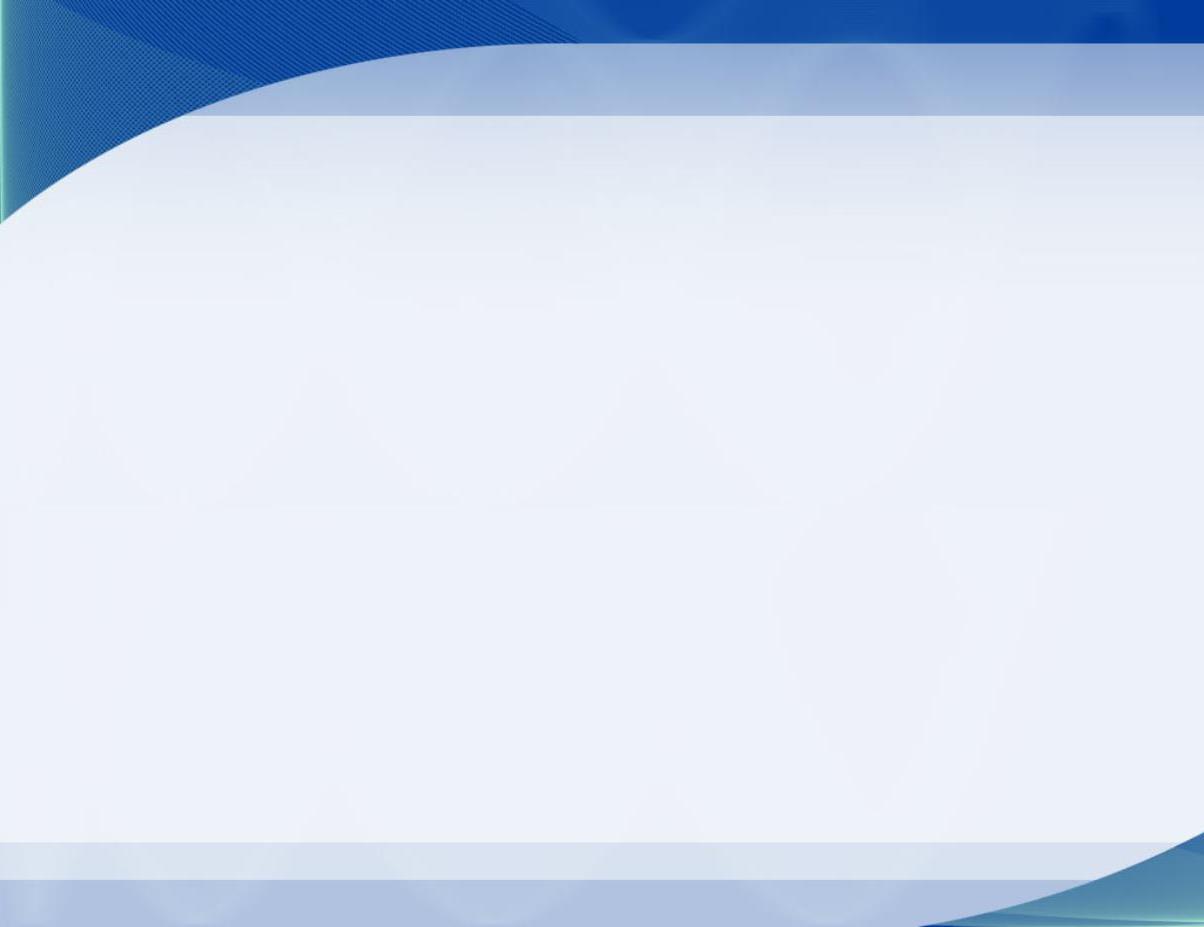 Развитие территориального общественного самоуправления и привлечение граждан к осуществлению местного самоуправления.
1
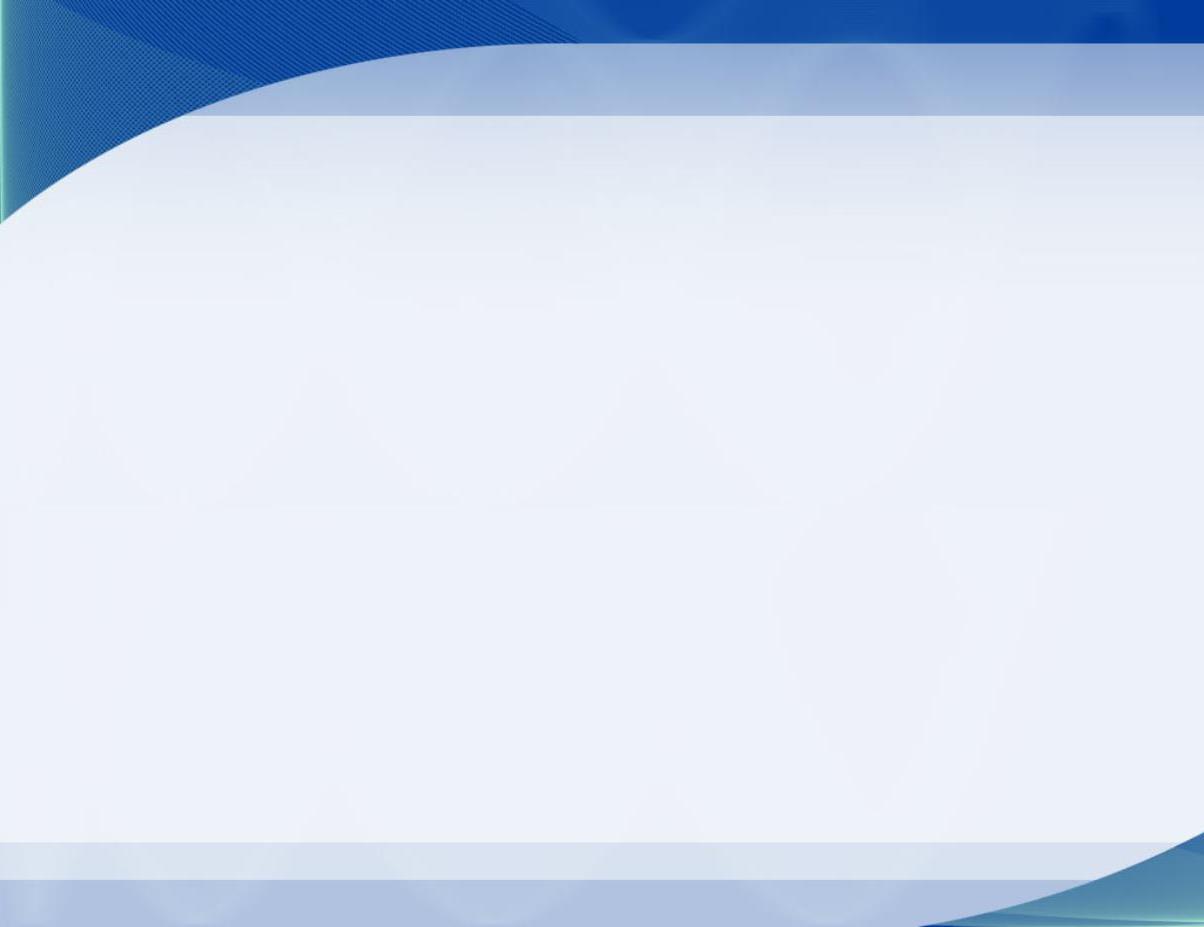 Муниципальное образование Второвское 
Камешковского района
Площадь территории муниципального образования 38425,28га, что составляет 36% общей площади района.
       На территории поселения постоянно проживают 5047  человека, из которых 37,9% составляет население в нетрудоспособном возрасте (дети 14,7%, пенсионеры 23,2%).
Количество населенных пунктов поселения – 37.
Количество  зарегистрированных ТОС - 29
2
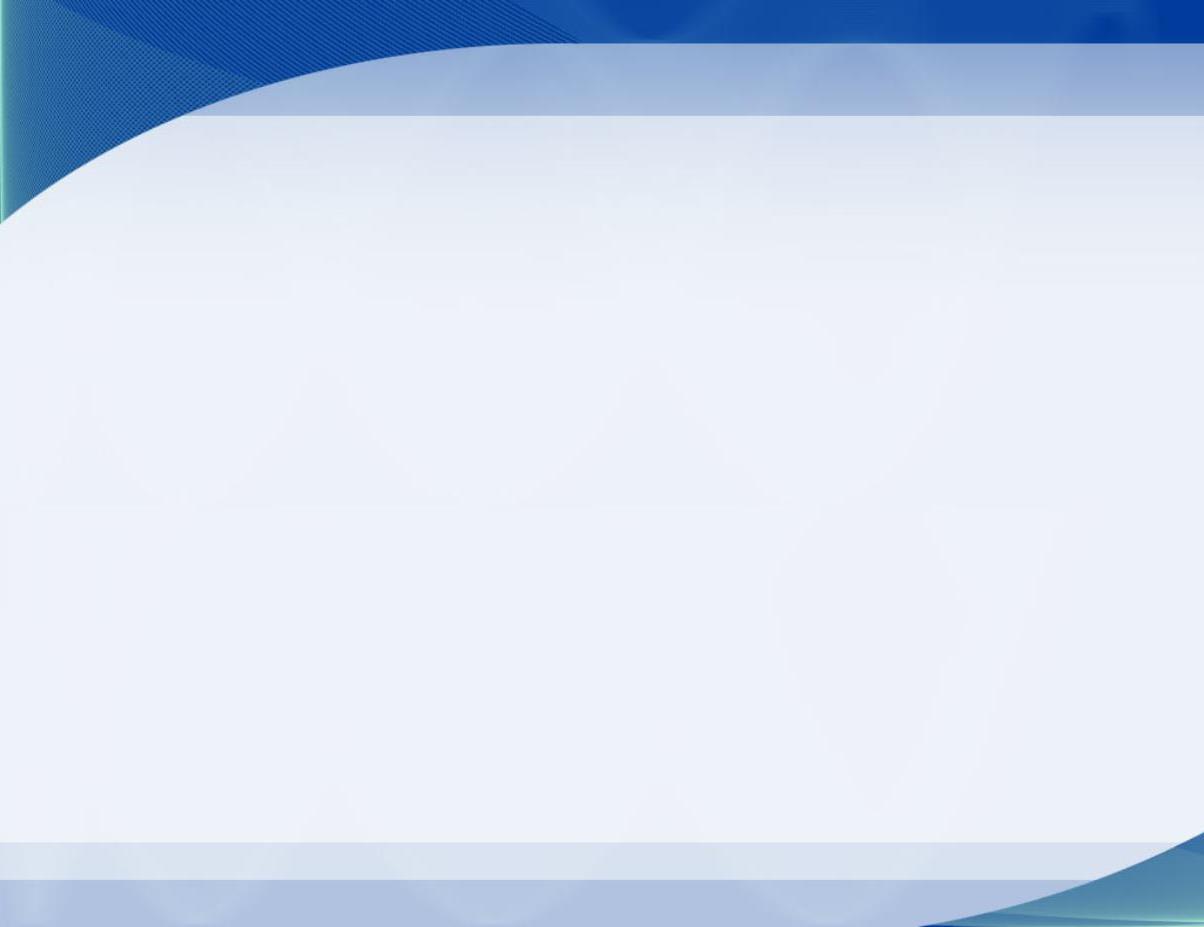 Лучшие практики. 
Развитие территориального общественного самоуправления и привлечение граждан к осуществлению местного самоуправления. 
Партнерские отношения между органами местного самоуправления и территориальным общественным самоуправлением
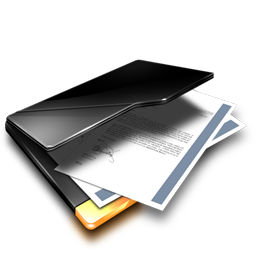 3
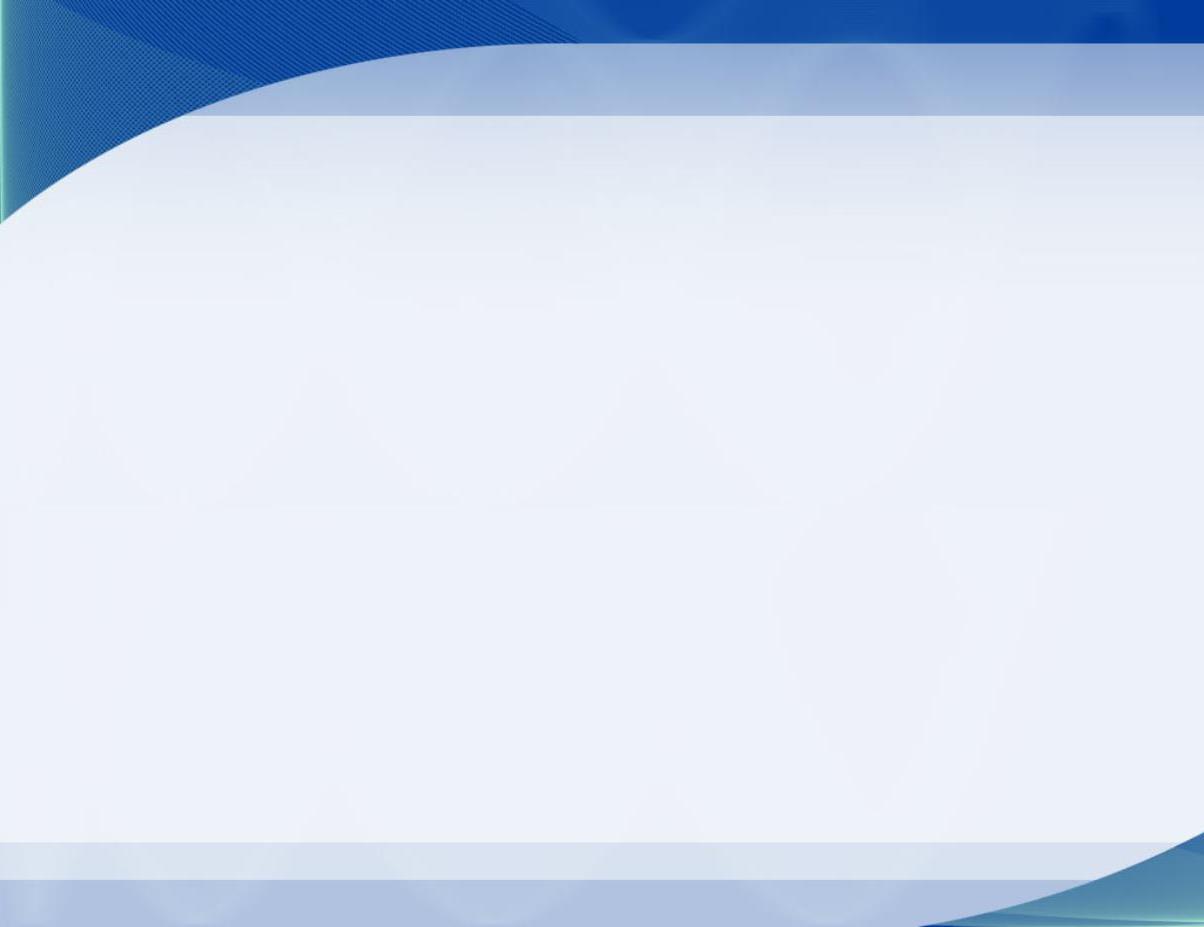 Результаты работы по Постановлению Губарнатора от 22 марта 2013 г. N 319  в МО Второвское Камешковского района 
в 2020 году, в тыс.руб.:

Работы выполнены на сумму – 1743,4
Средства добровольных пожертвований-  871,7
Дотации на сбалансированность местных бюджетов- 871,7
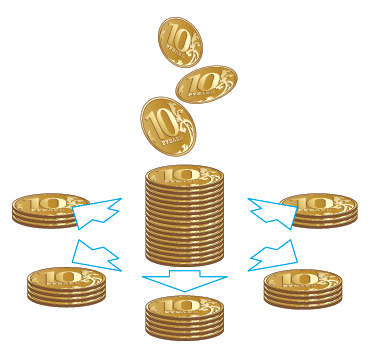 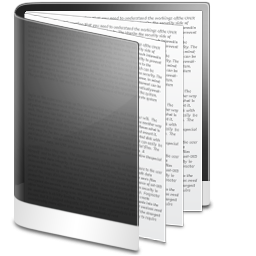 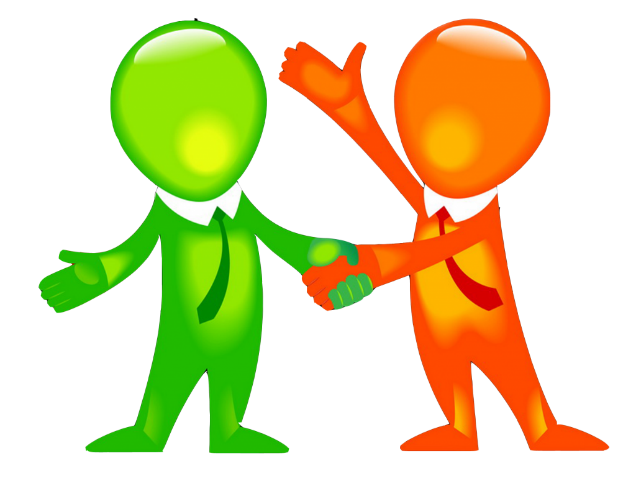 4
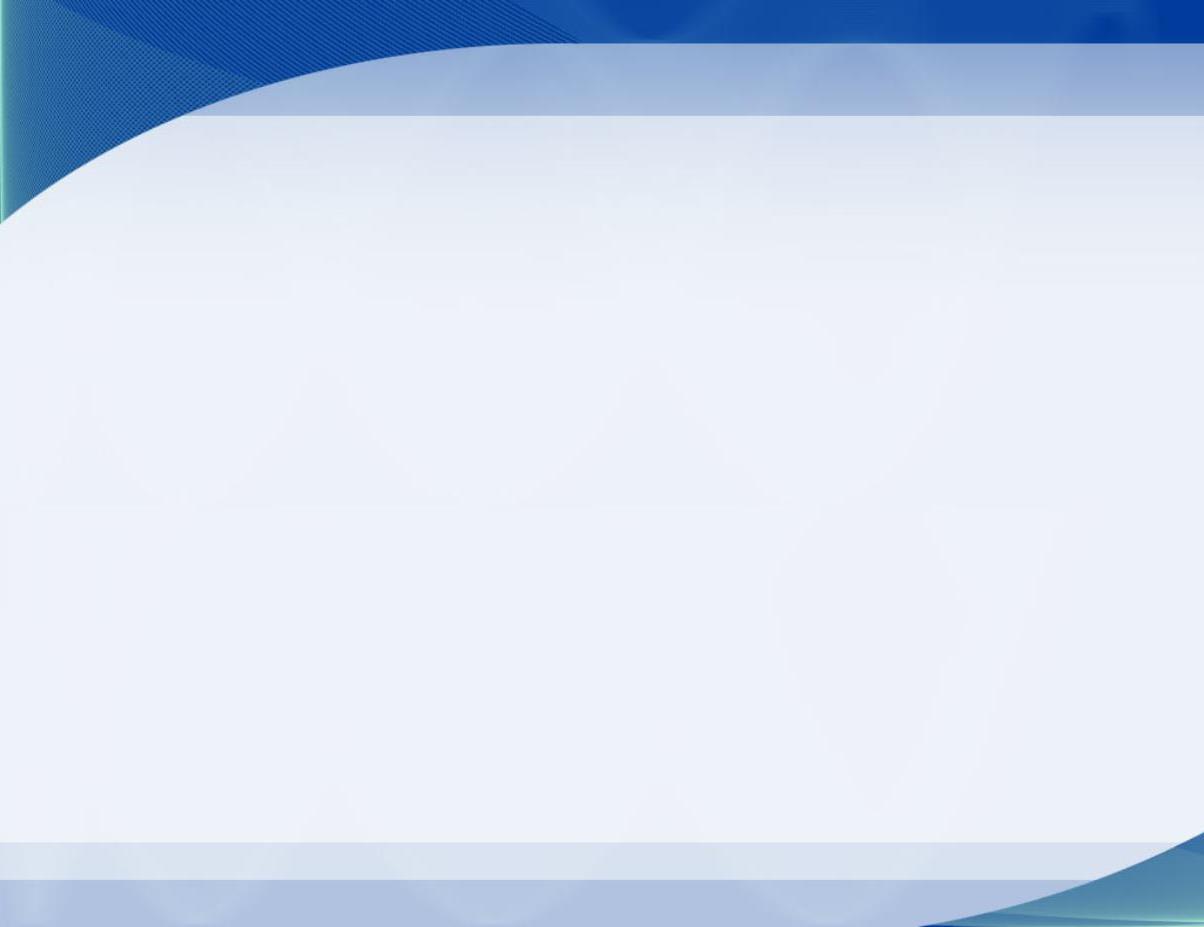 Условия софинансирования

50 % - средства регионального бюджета;
50 % - средства населения.
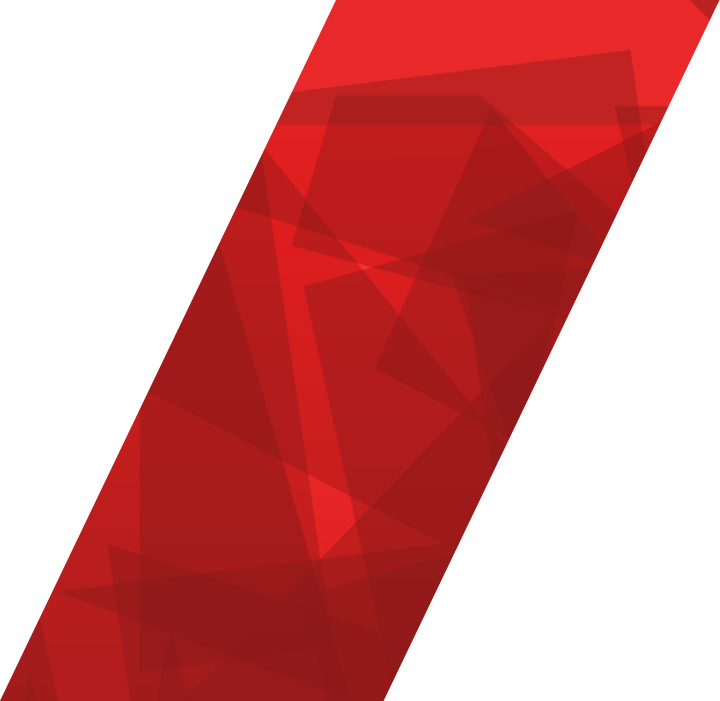 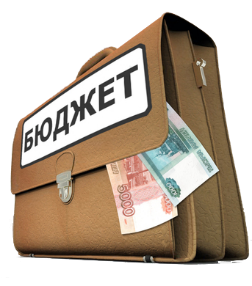 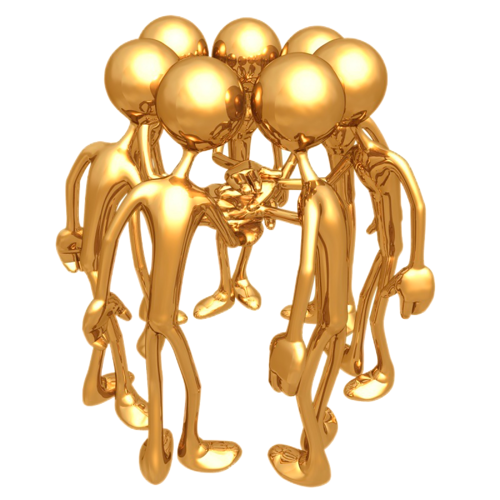 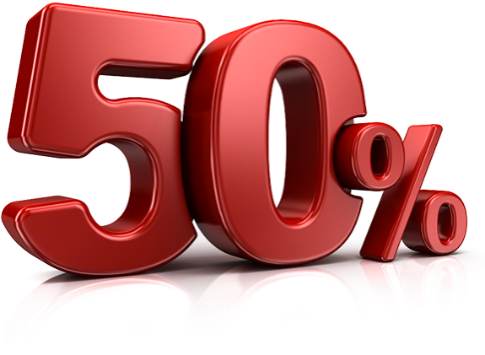 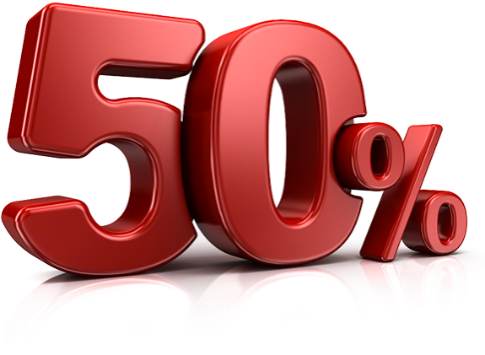 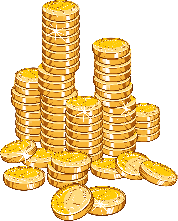 5
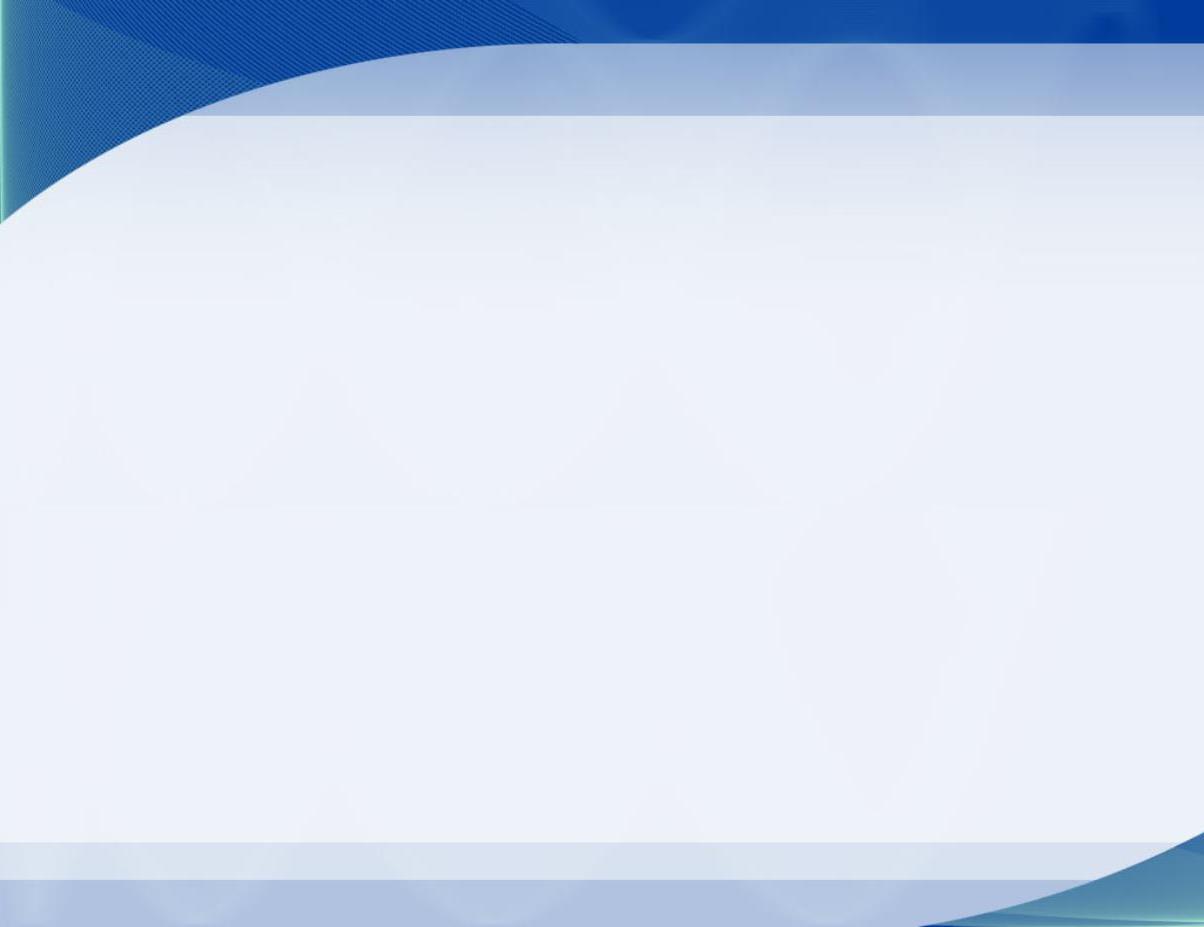 Участники:
   Территориальные общественные самоуправления
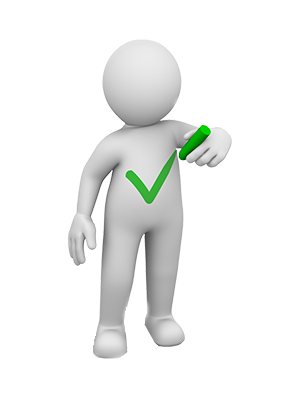 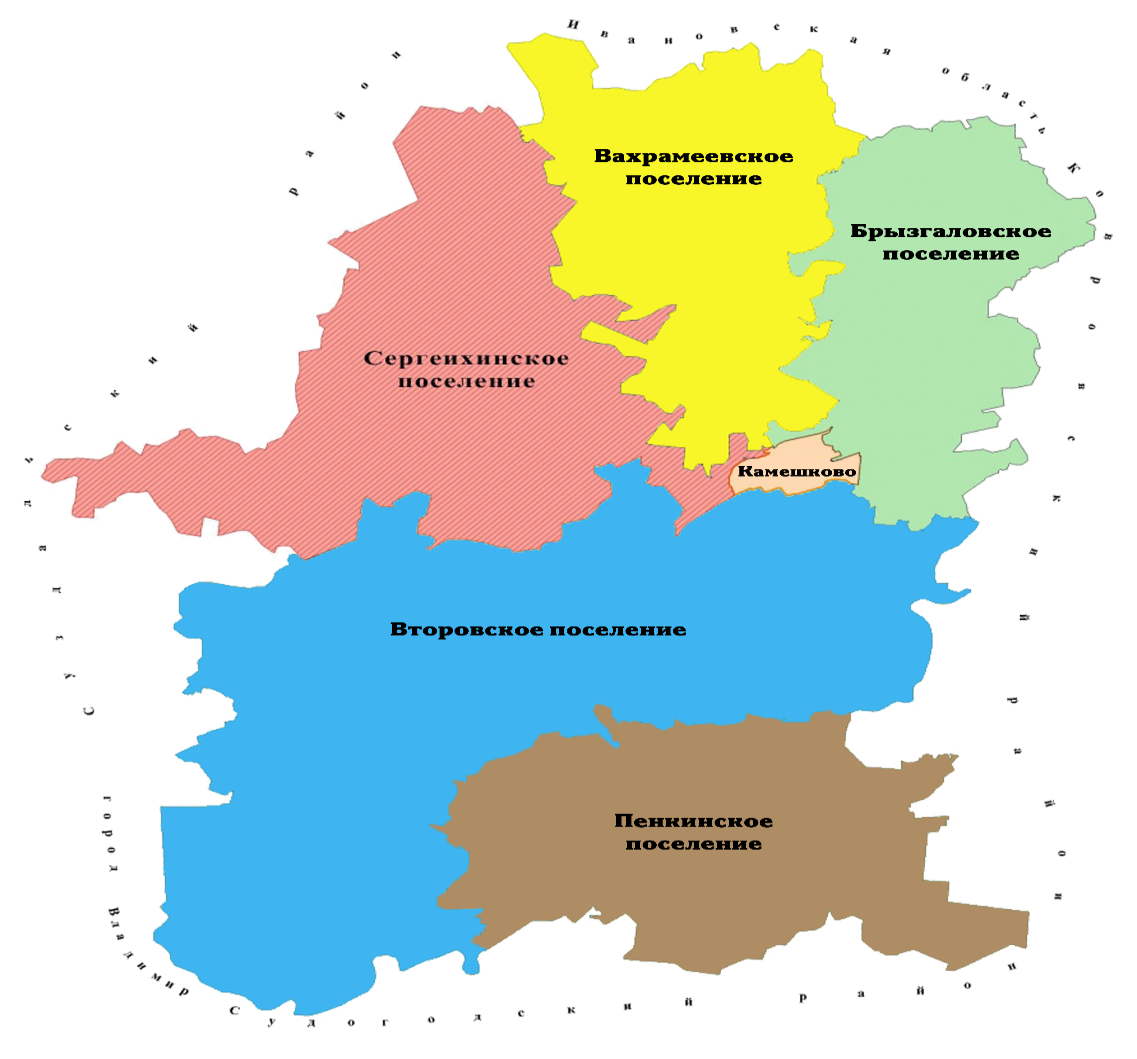 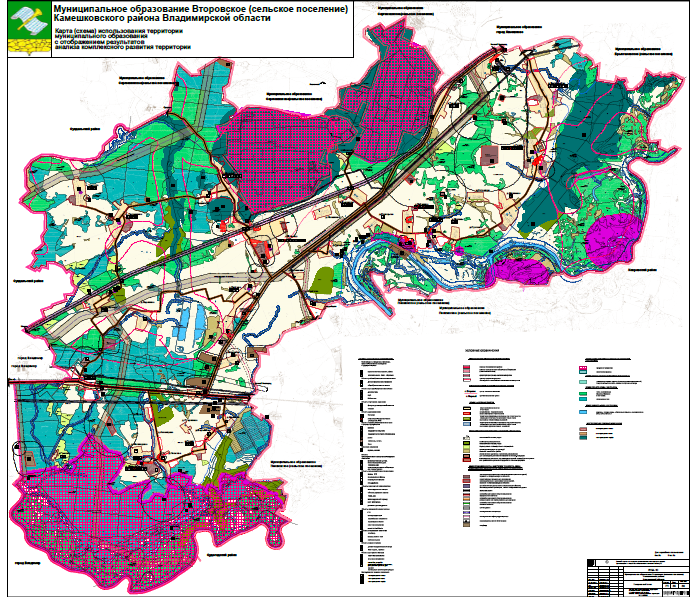 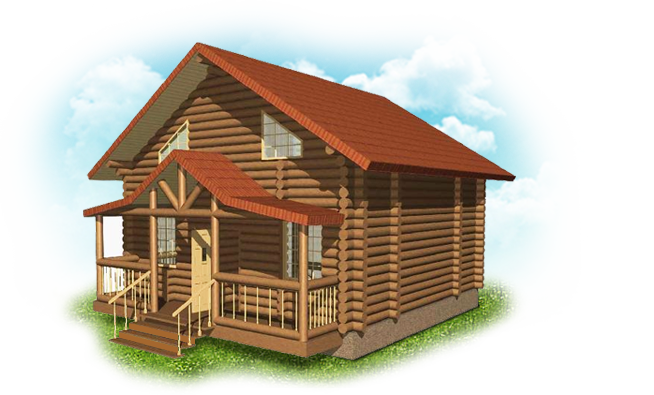 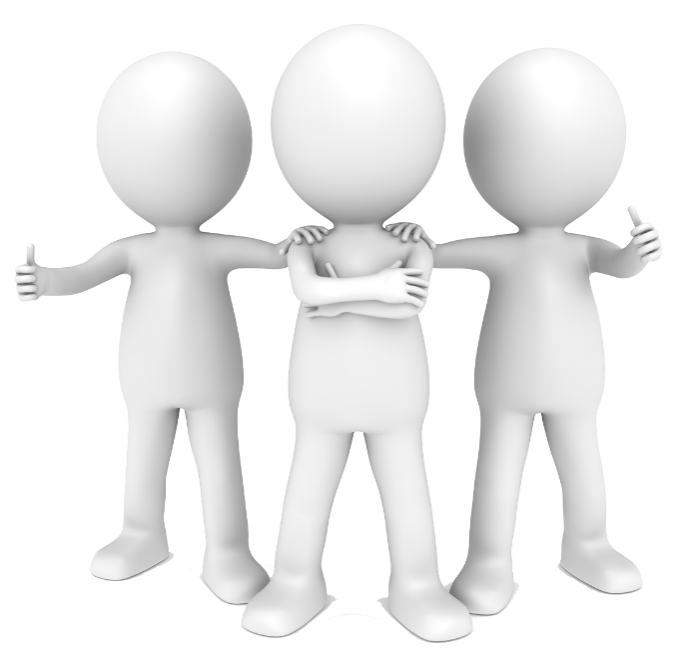 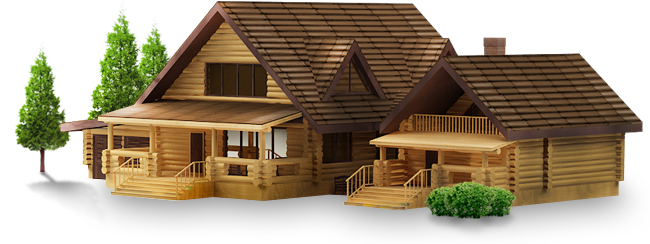 6
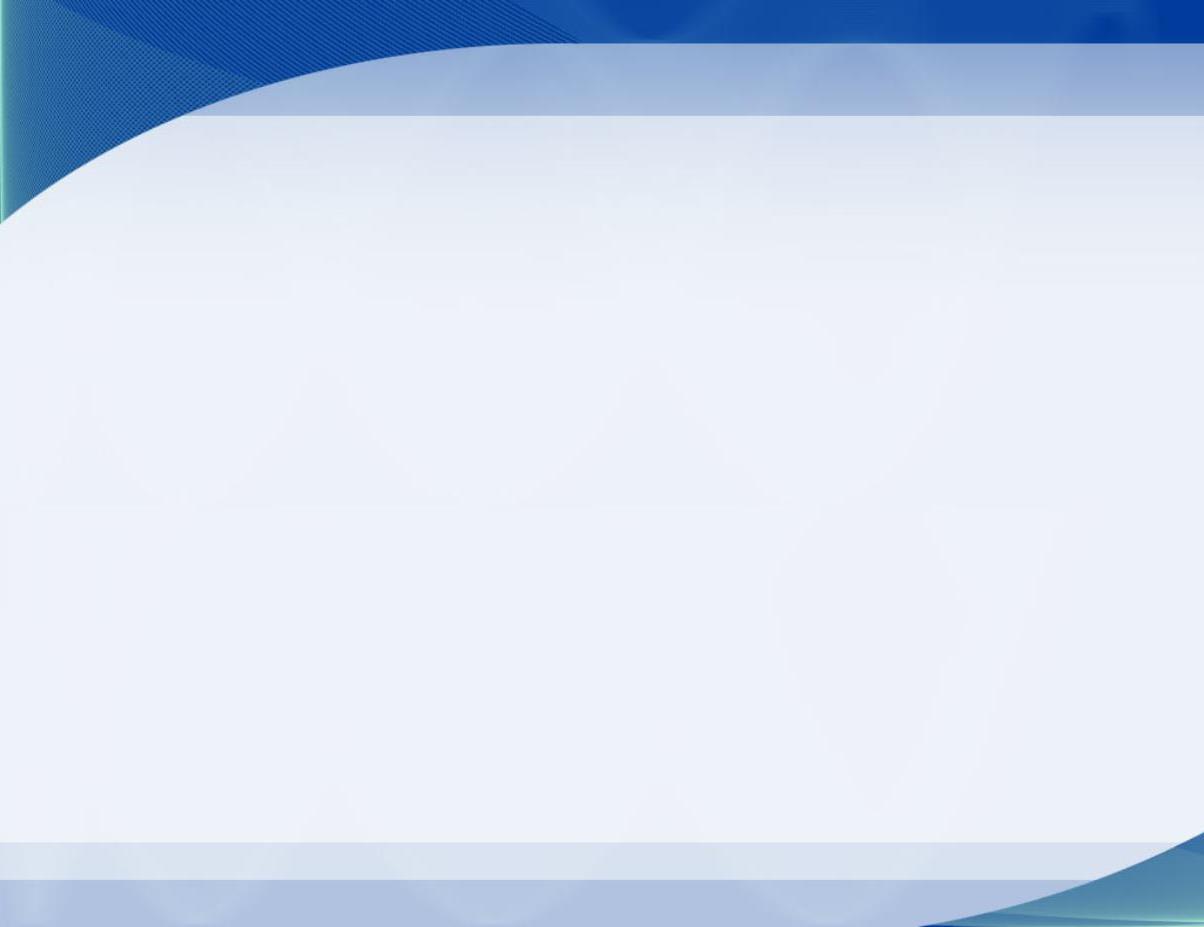 Благоустройство дорог общего пользования 
в 3 населенных пунктах 
на сумму 337,4 тыс. руб.
7
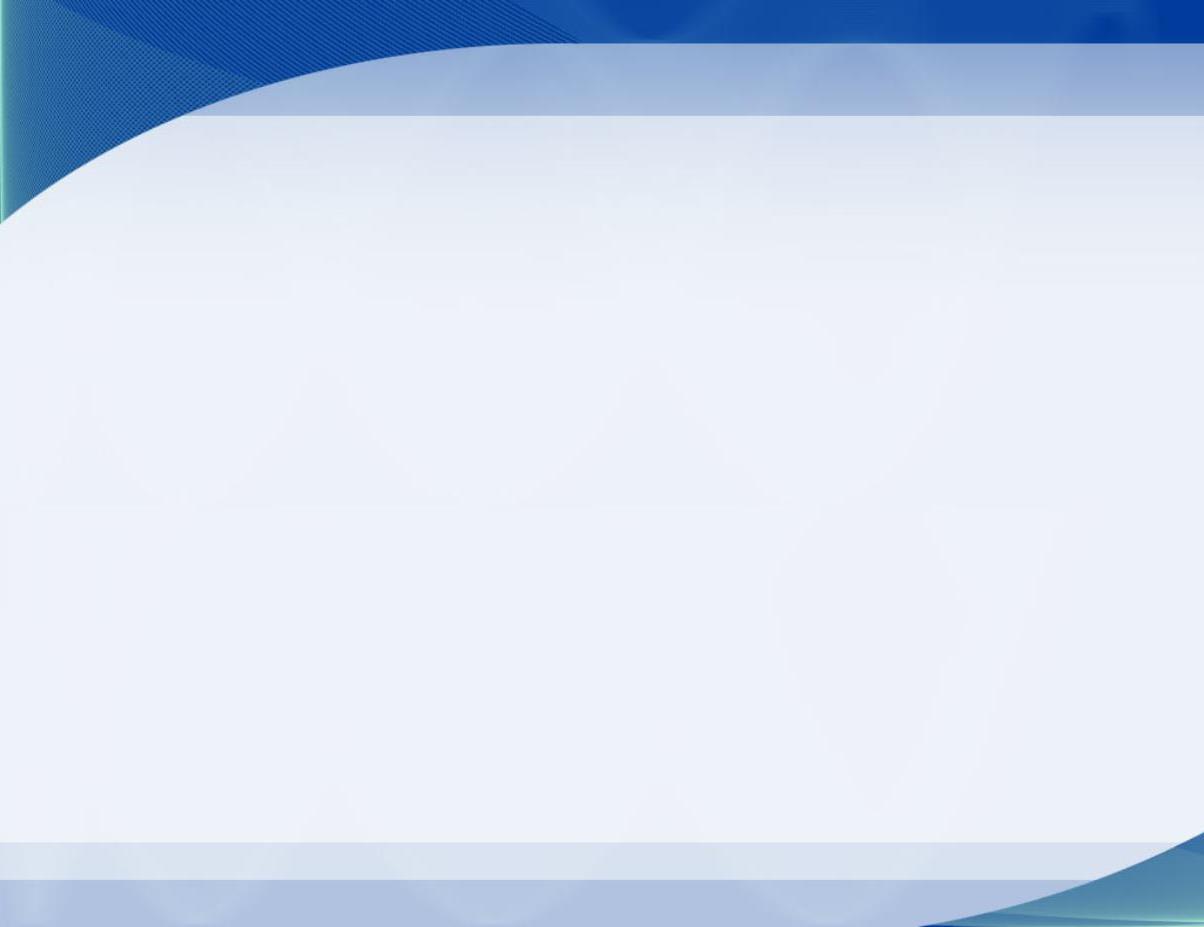 Благоустройство территории в д.Куницыно замощение земельного участка – 
75,0 тыс. руб.
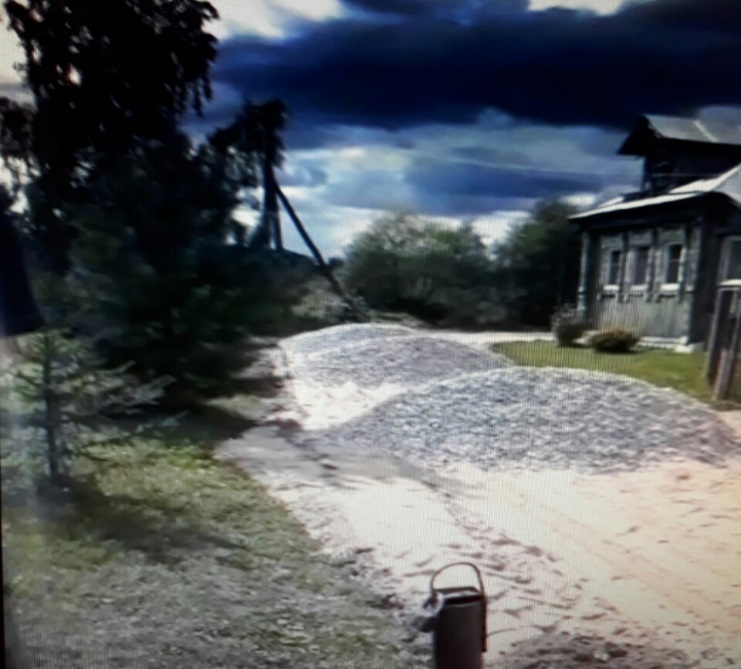 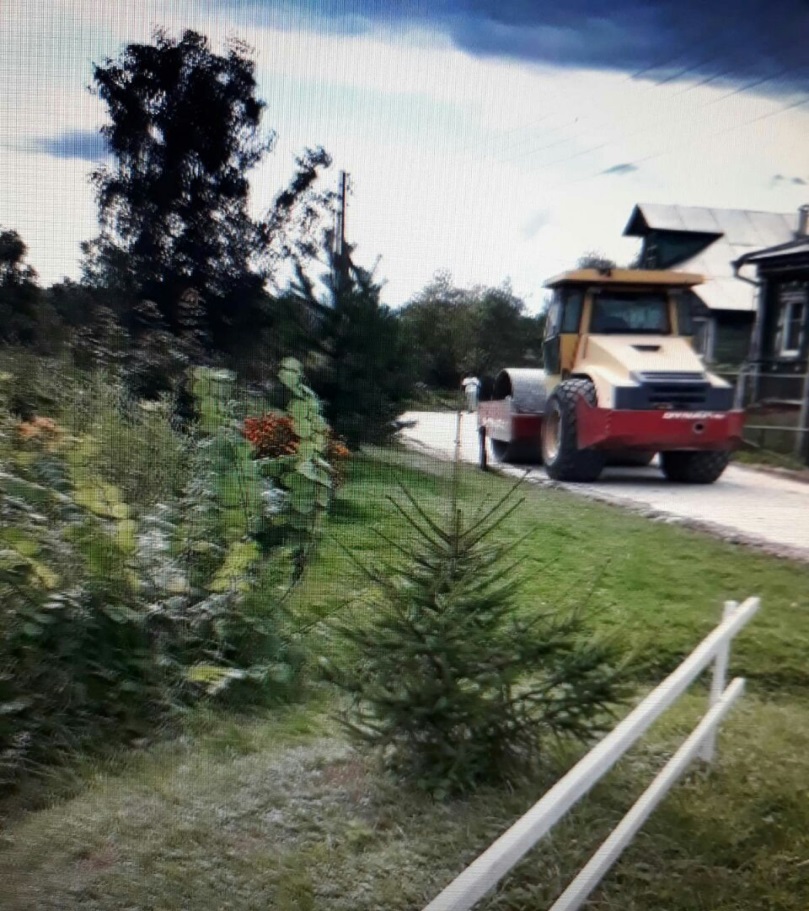 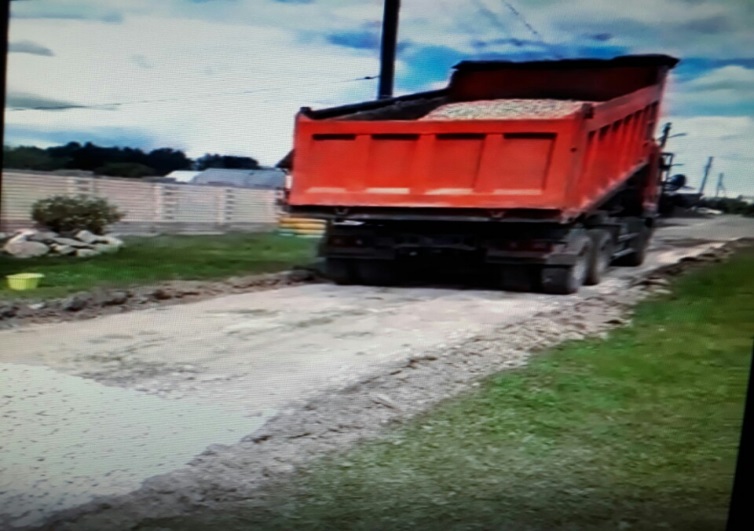 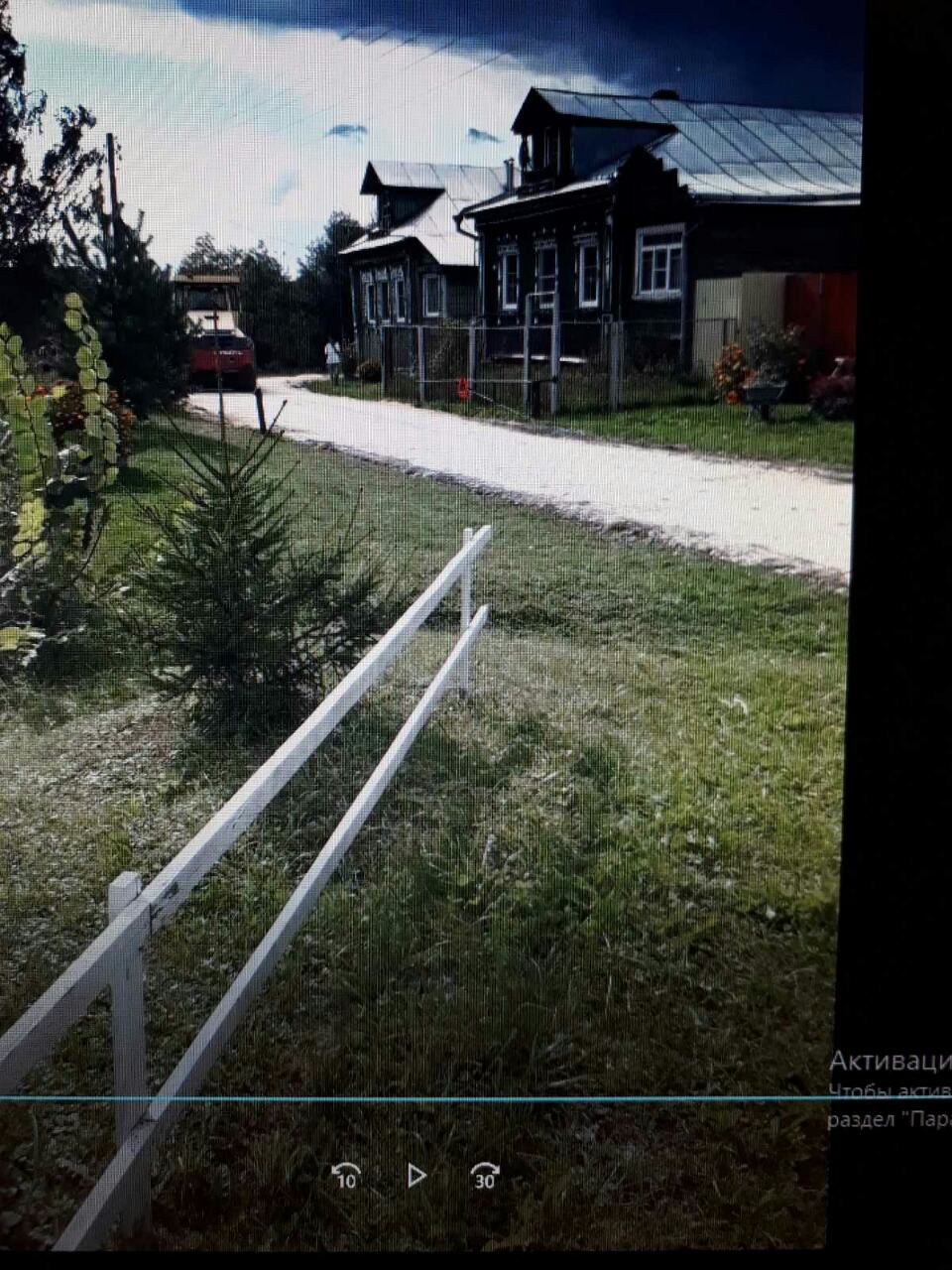 8
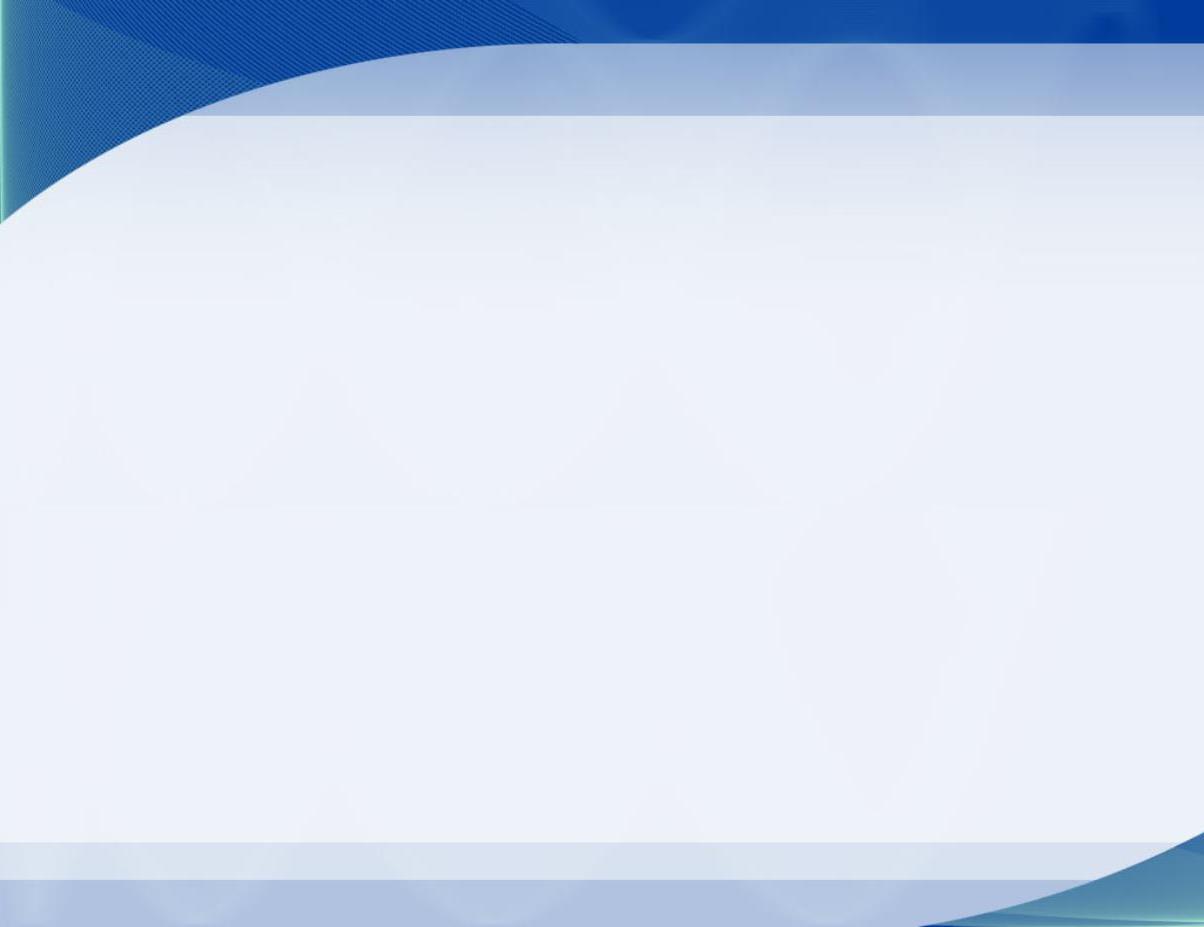 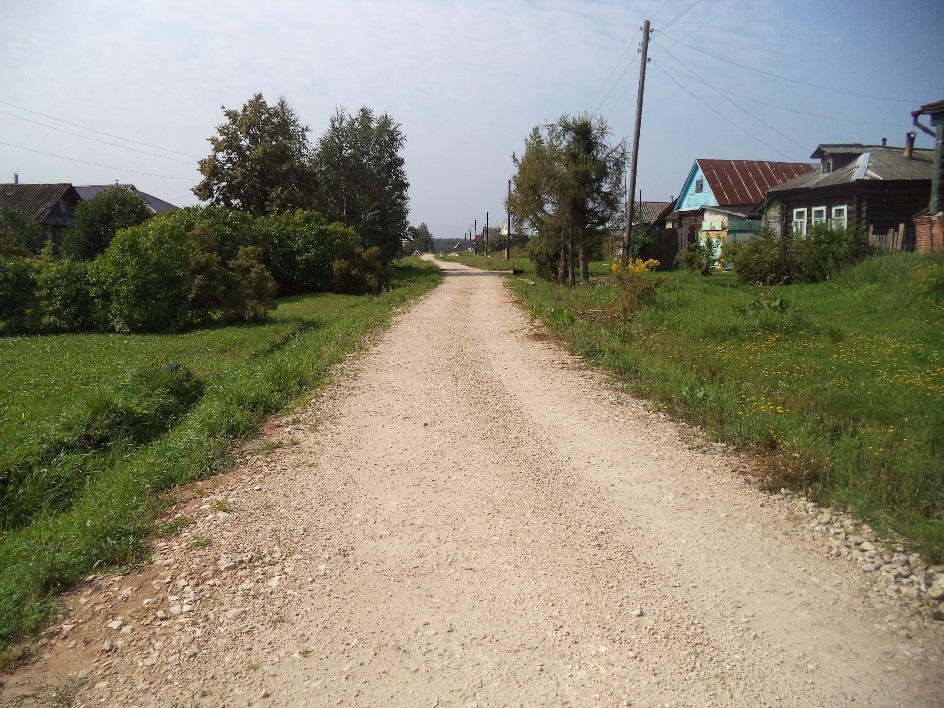 Благоустройство территории в д.Жуиха замощение земельного участка- 
156,0 тыс. руб.
9
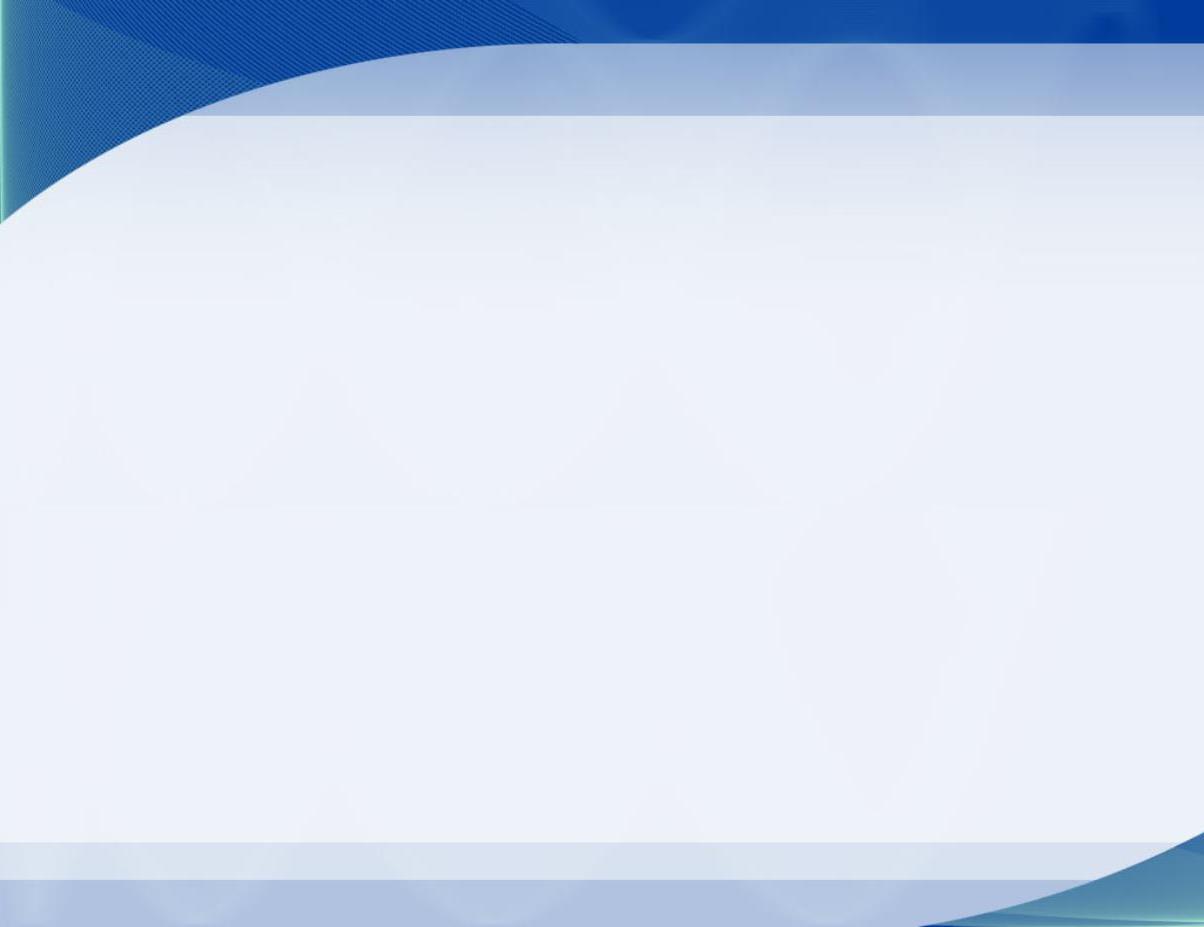 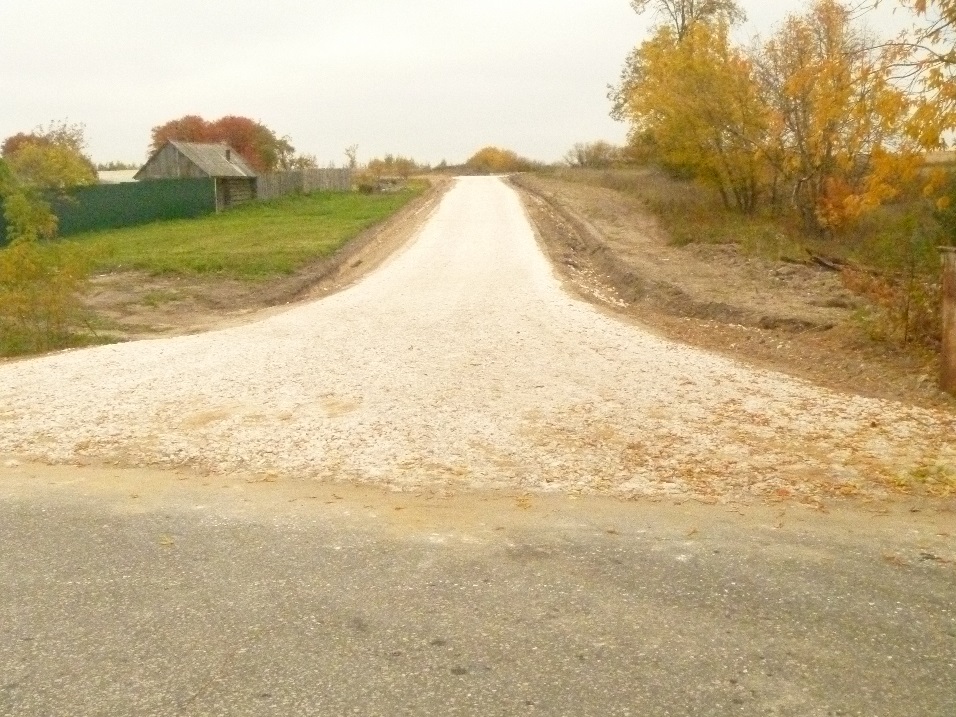 Благоустройство территории в д.Истомино замощение земельного участка – 106,4 тыс. руб.
10
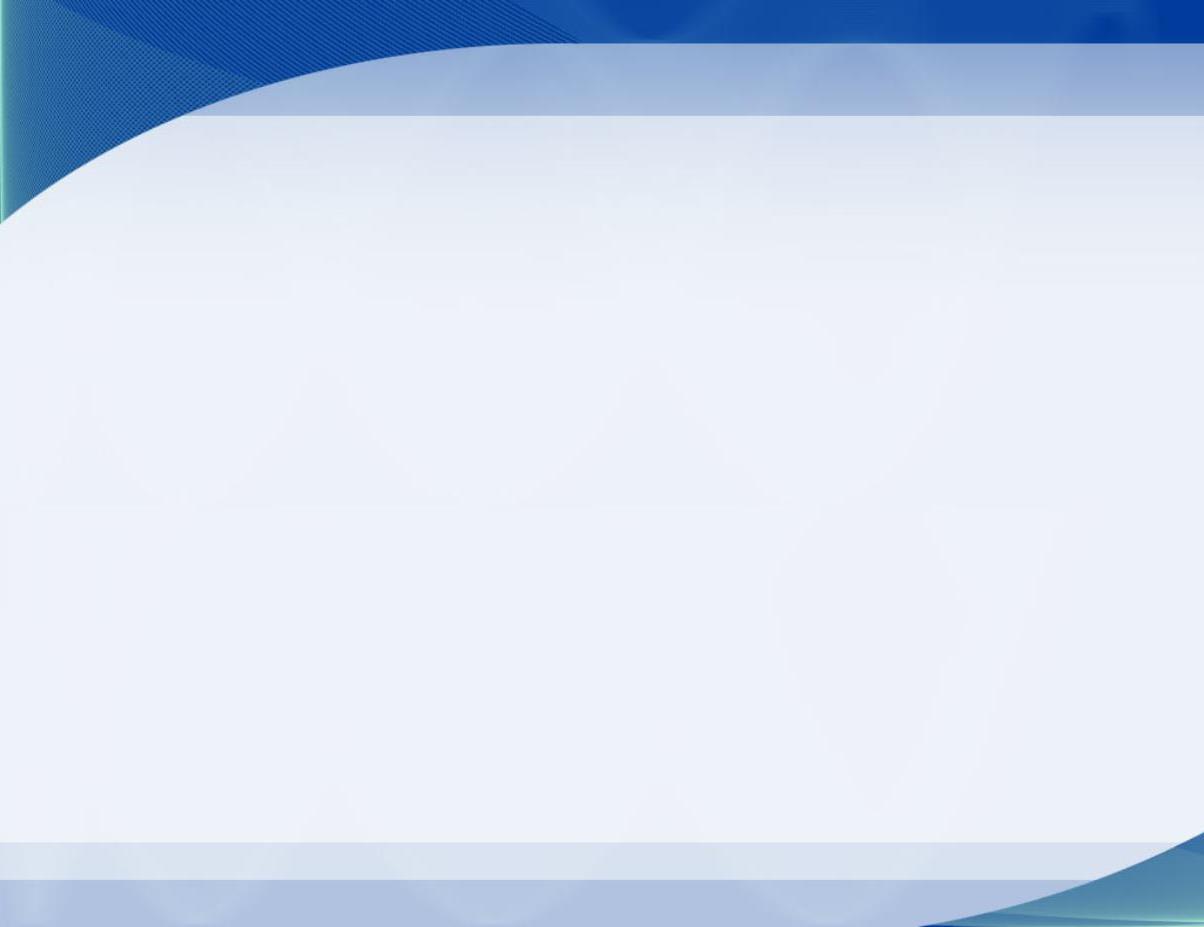 Ремонт памятника погибшим в годы ВОВ в д.Волковойно на сумму 596,0 тыс.руб.
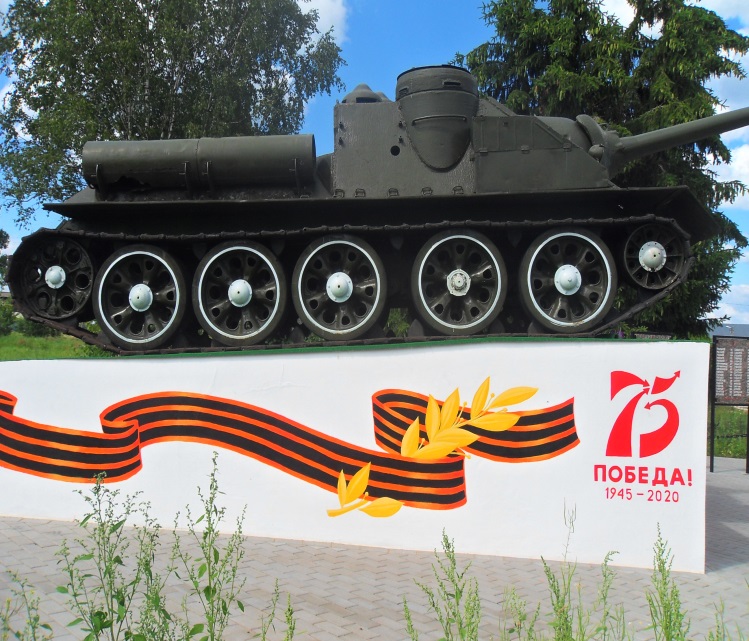 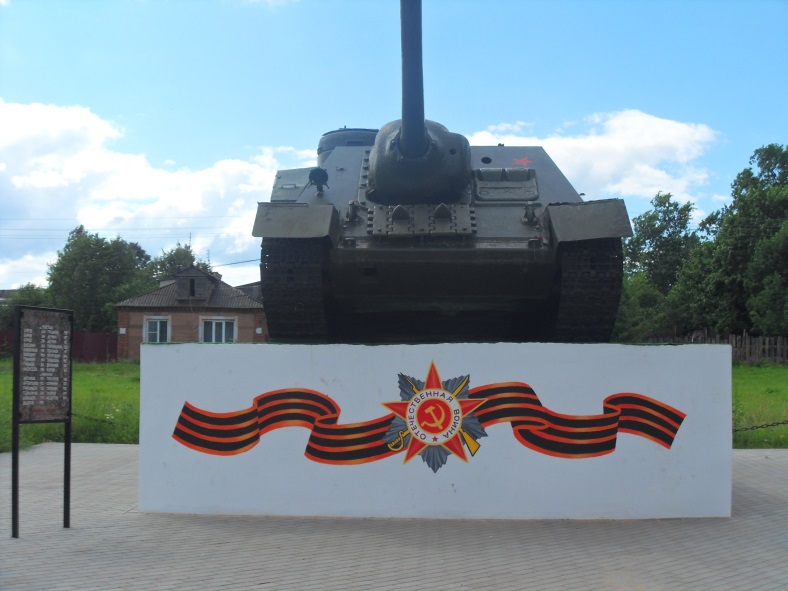 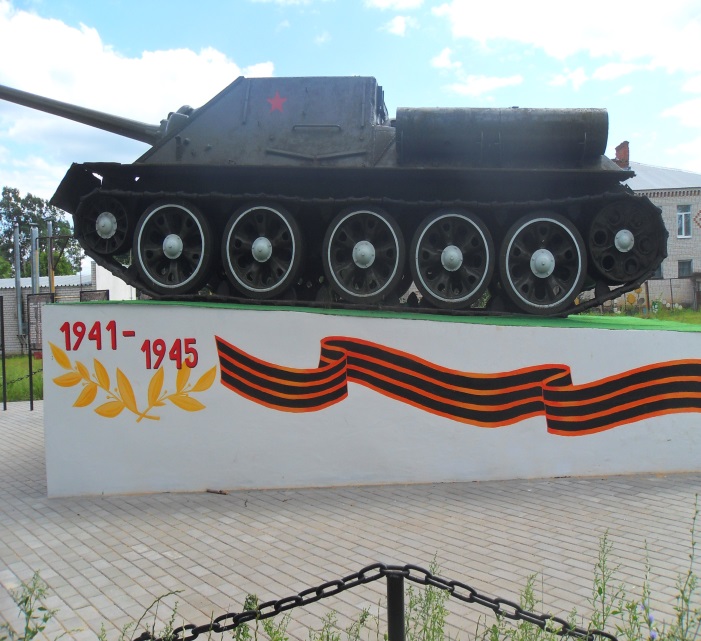 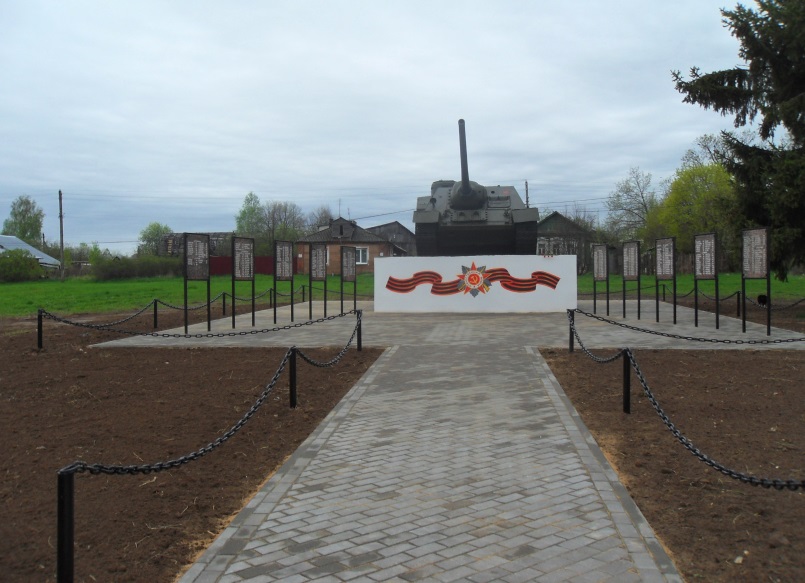 11
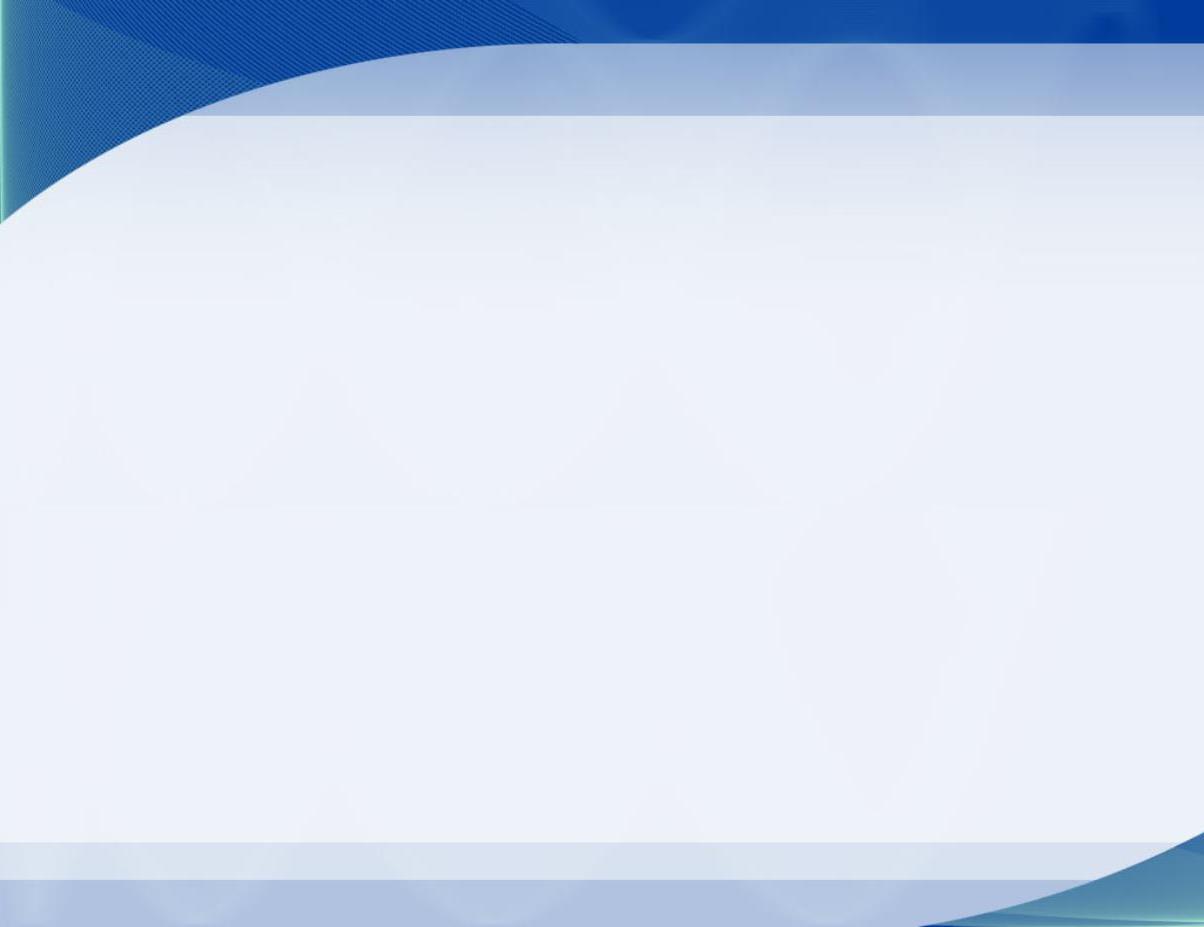 Строительство памятника погибшим в годы ВОВ в с.Горки на сумму 400,0 тыс. руб.
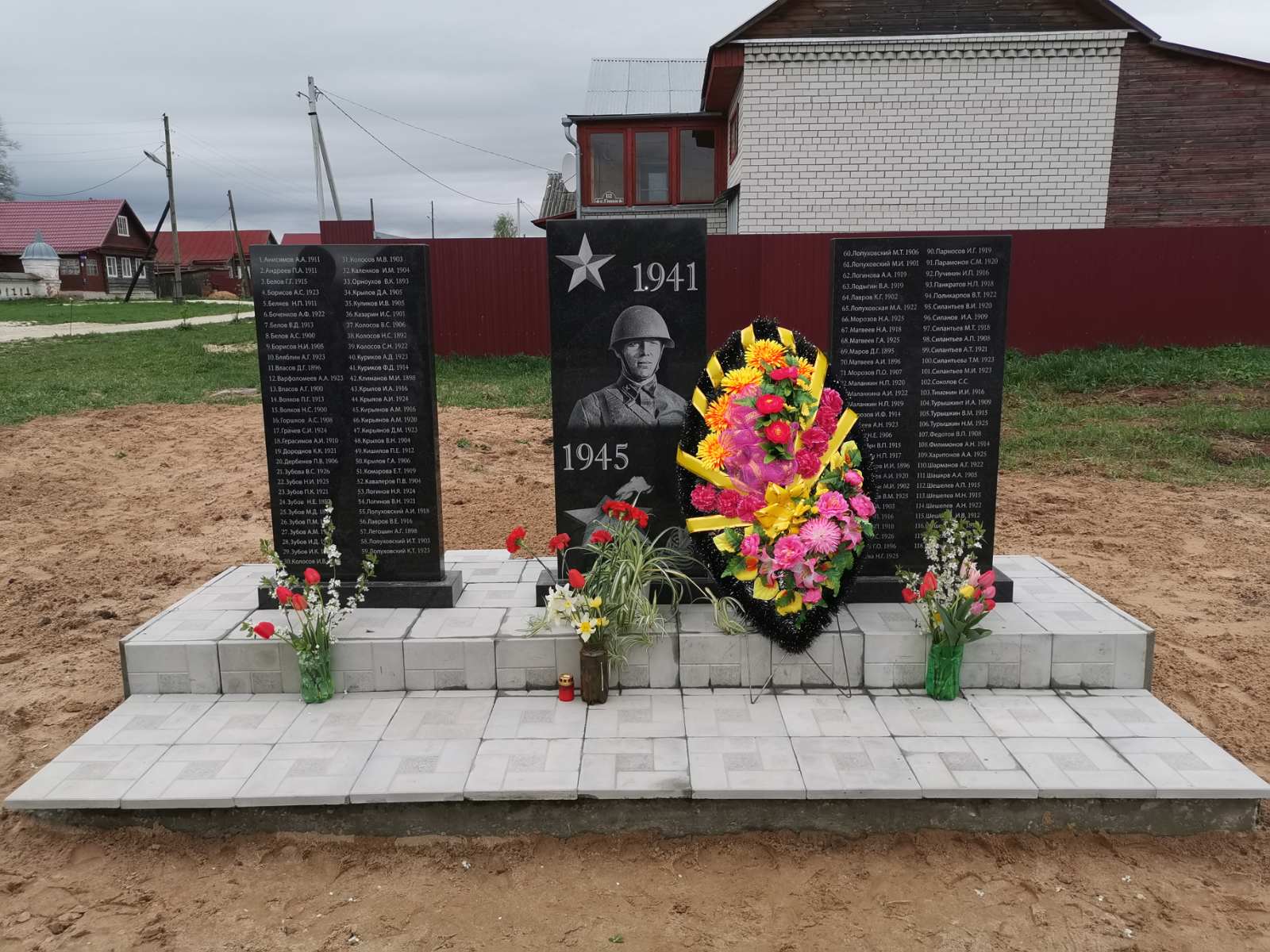 12
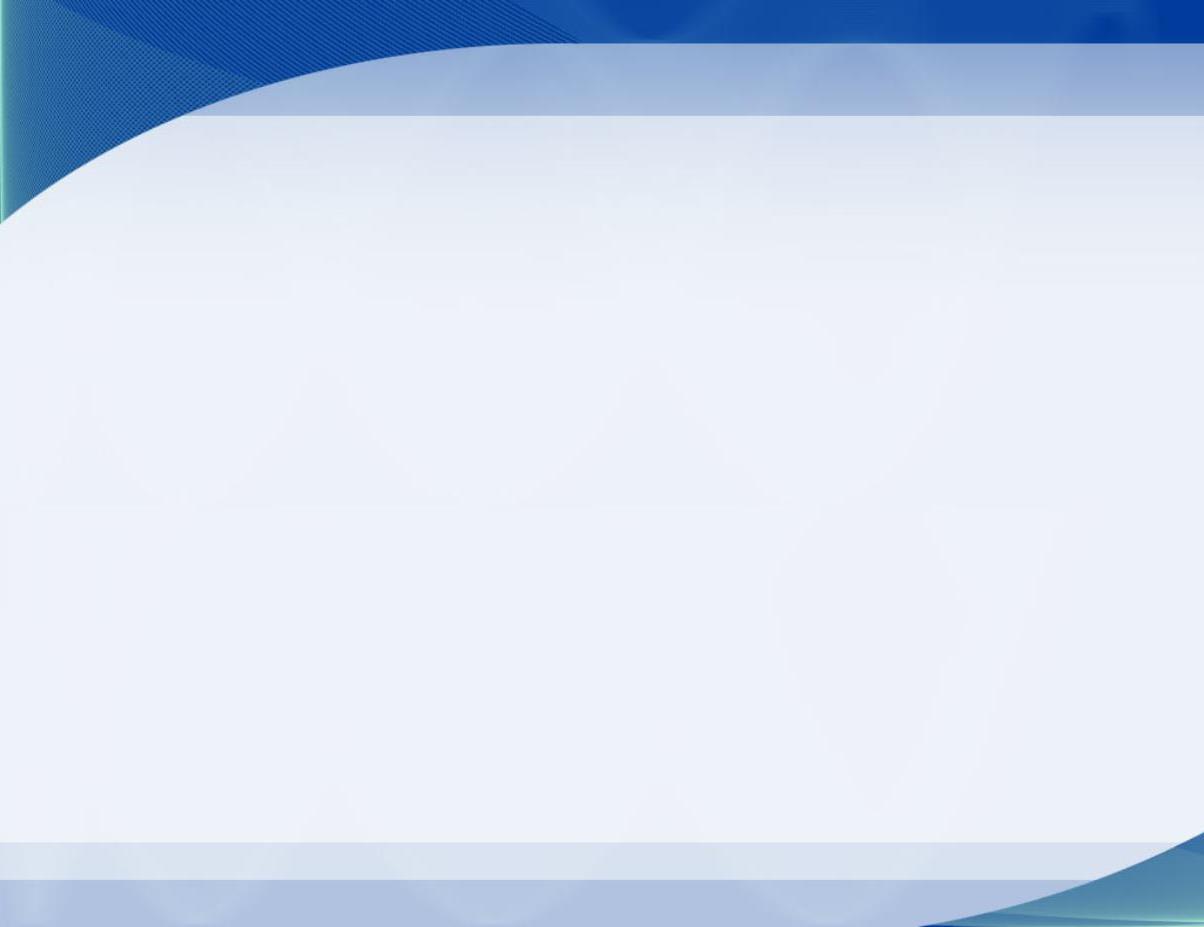 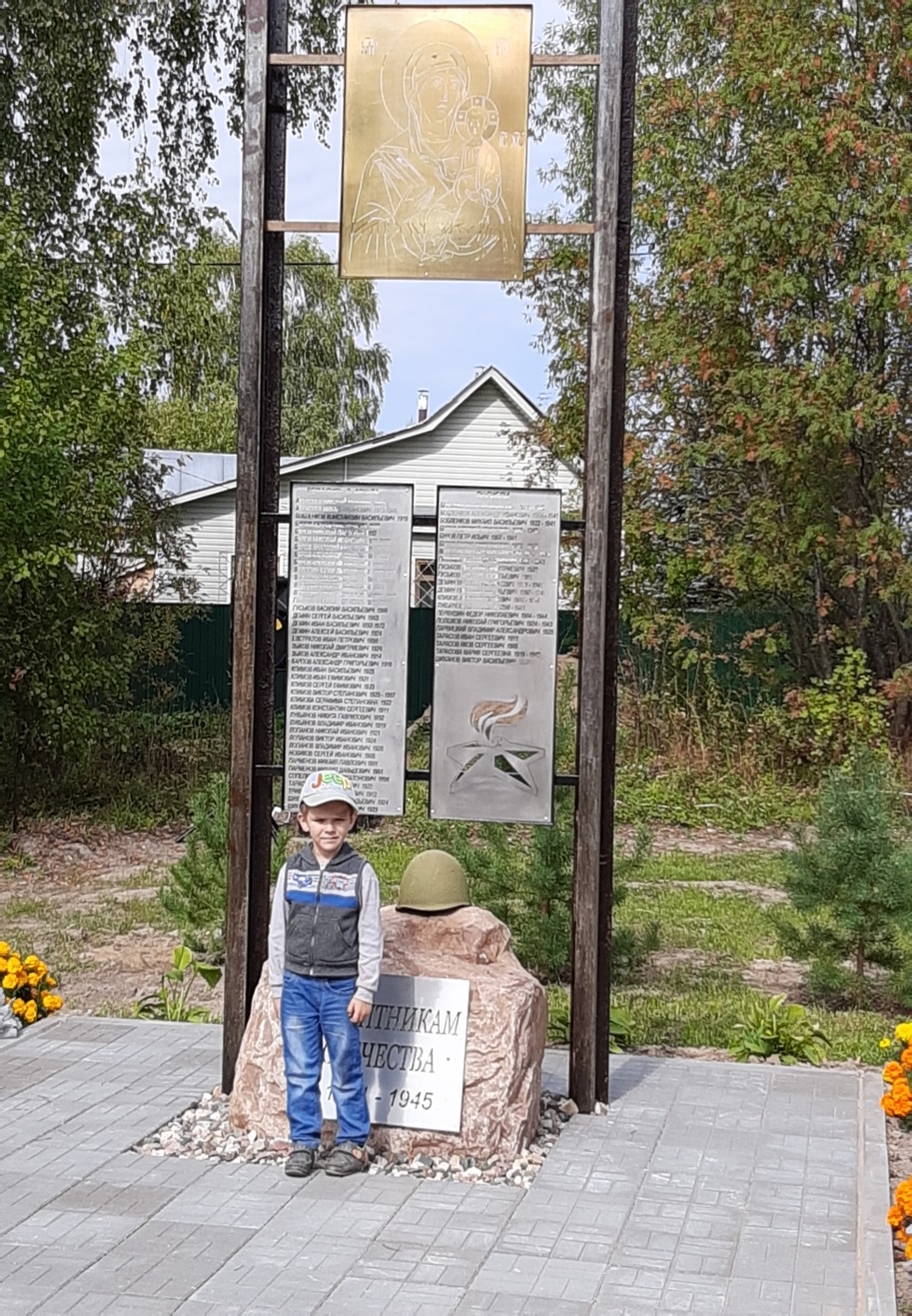 Строительство памятника погибшим в годы ВОВ в с.Мостцы на сумму 40,0 тыс. руб.
13
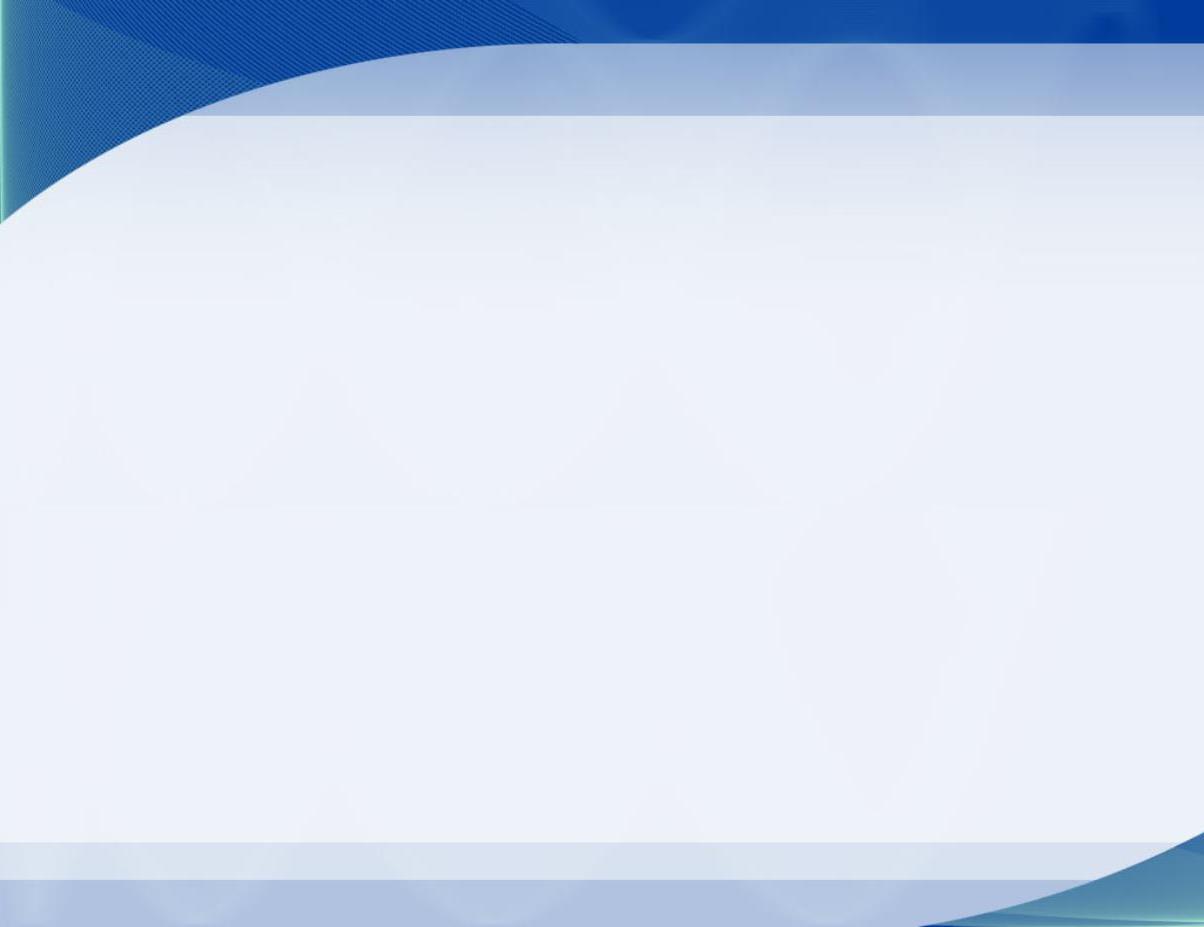 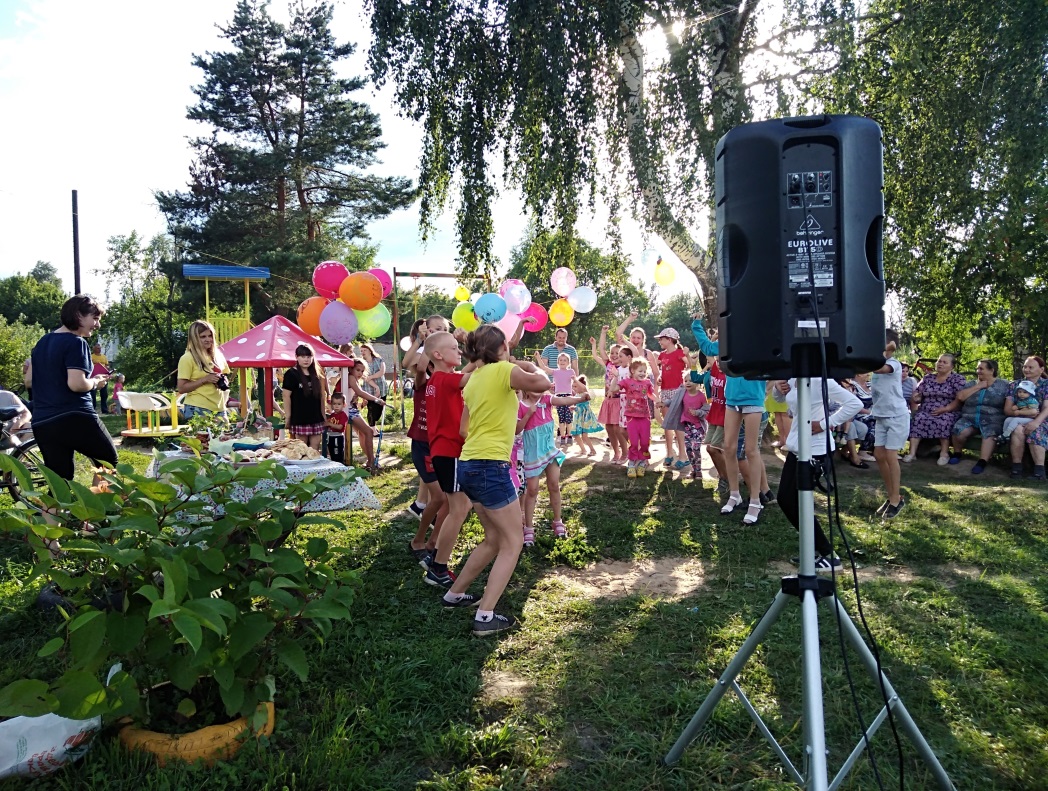 Изготовление малых форм (детские площадки) 
в с.Второво 
на сумму 180,0 тыс. руб.
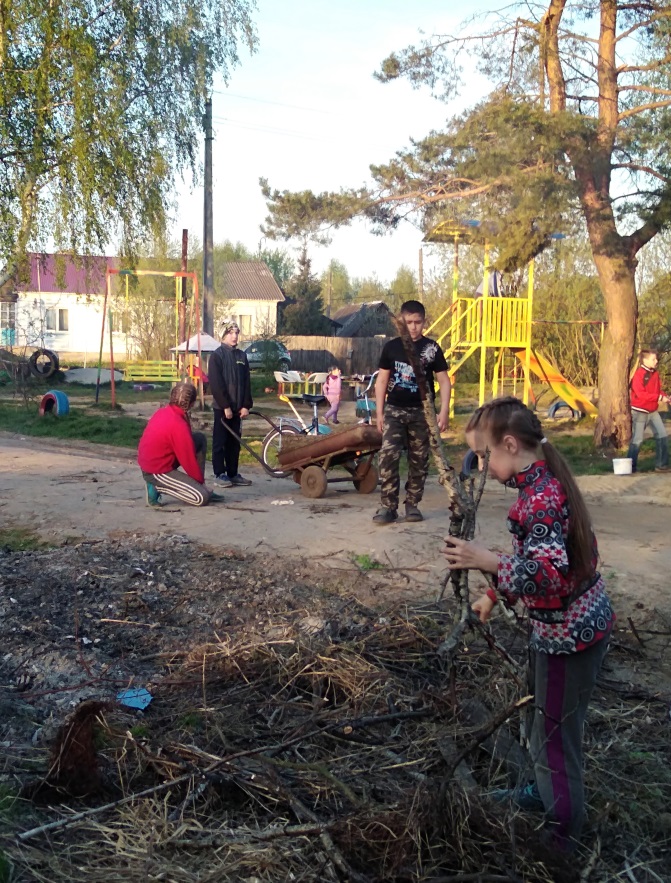 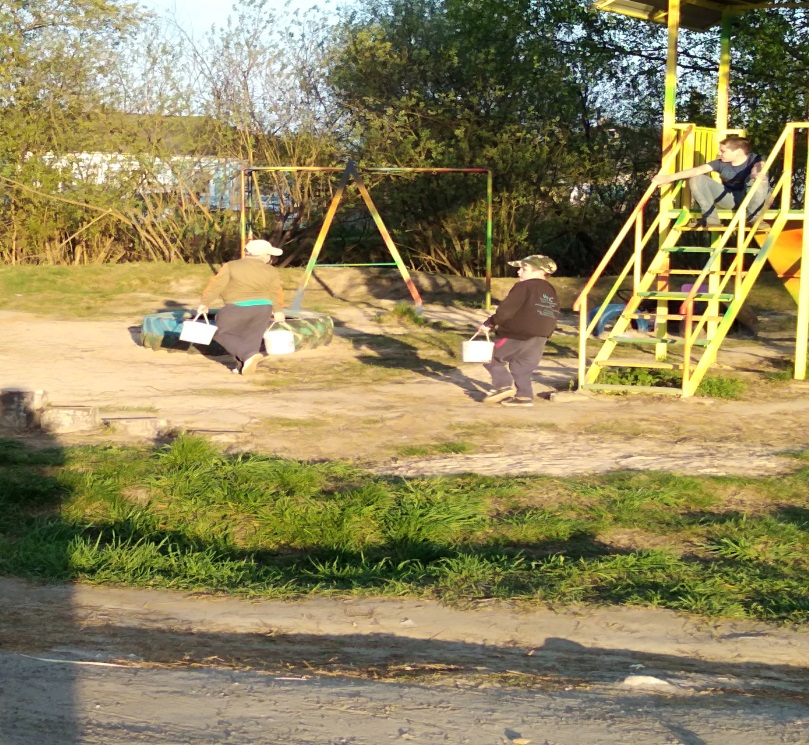 14
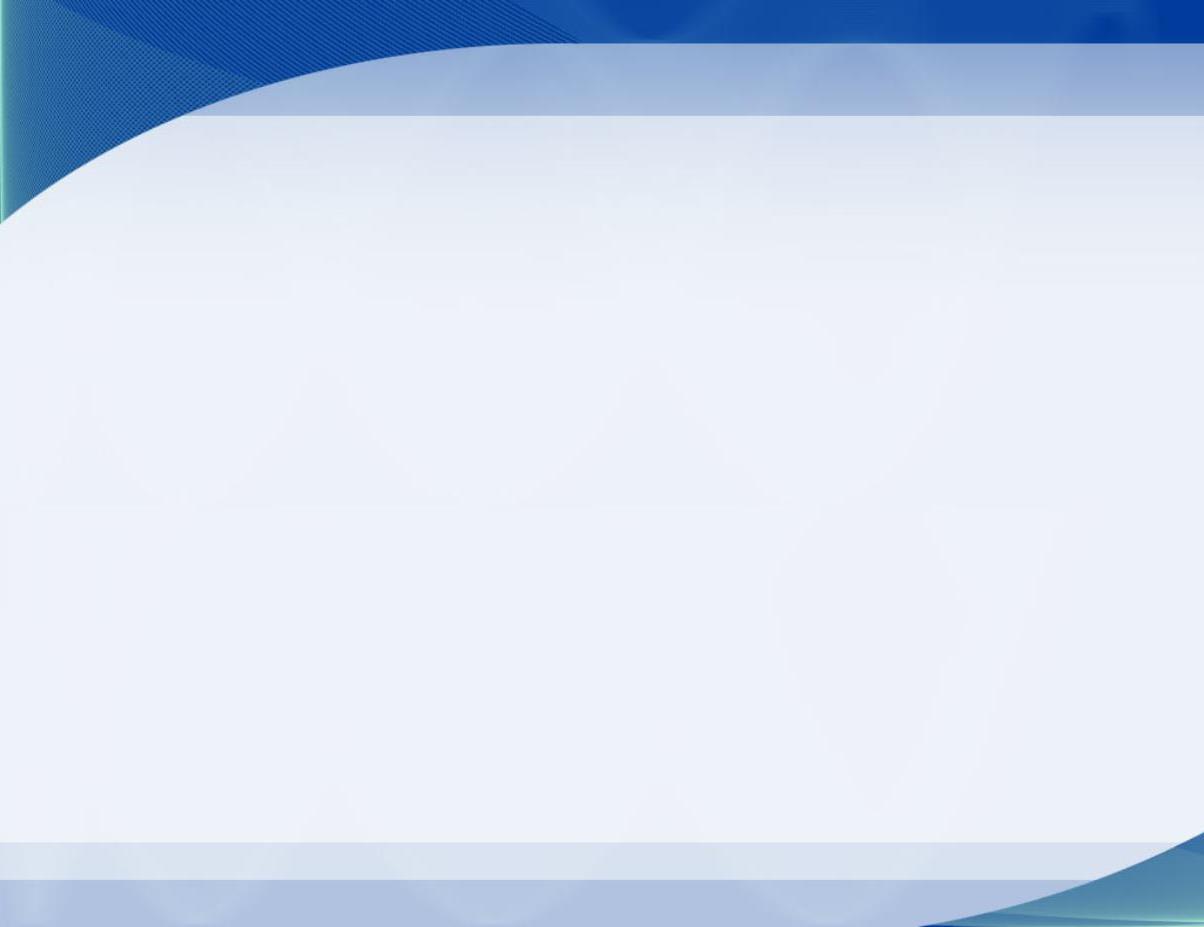 Благоустройство территории в д.Берково замещение земельного участка, устройство навеса над  спортивной площадкой
на сумму 190,0 тыс. руб.
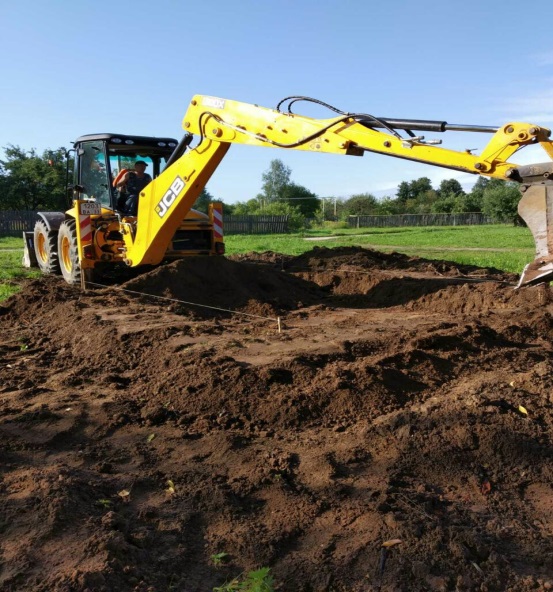 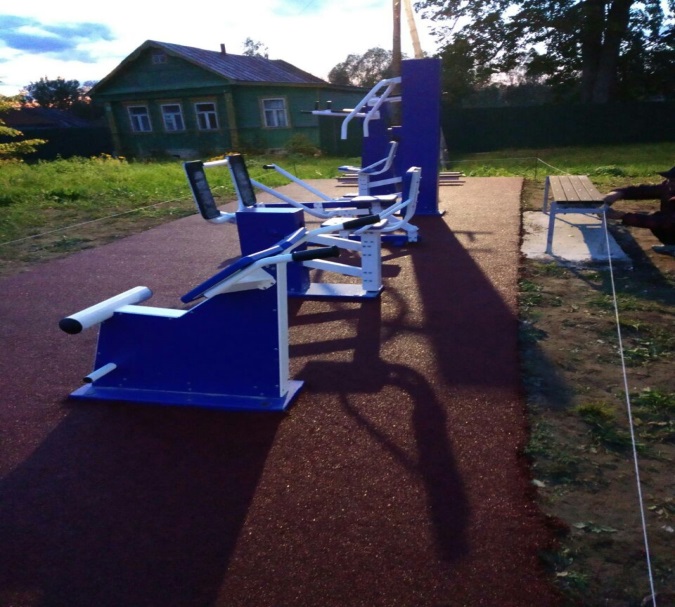 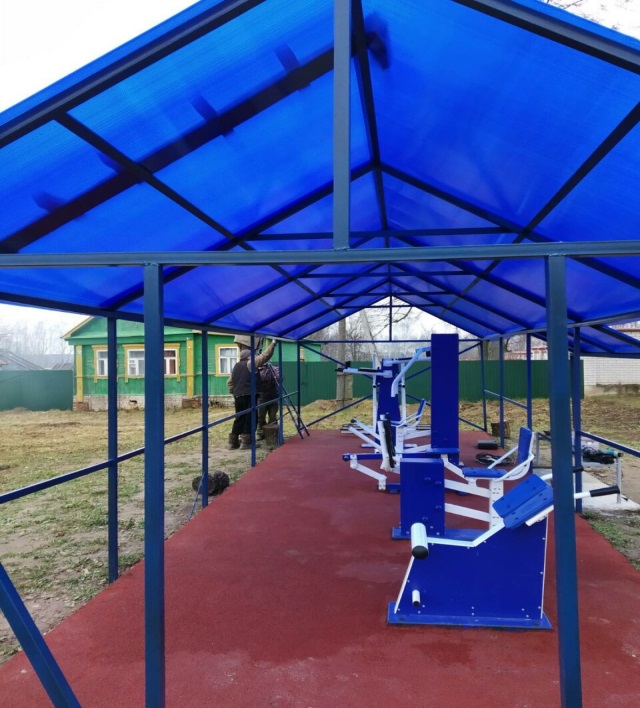 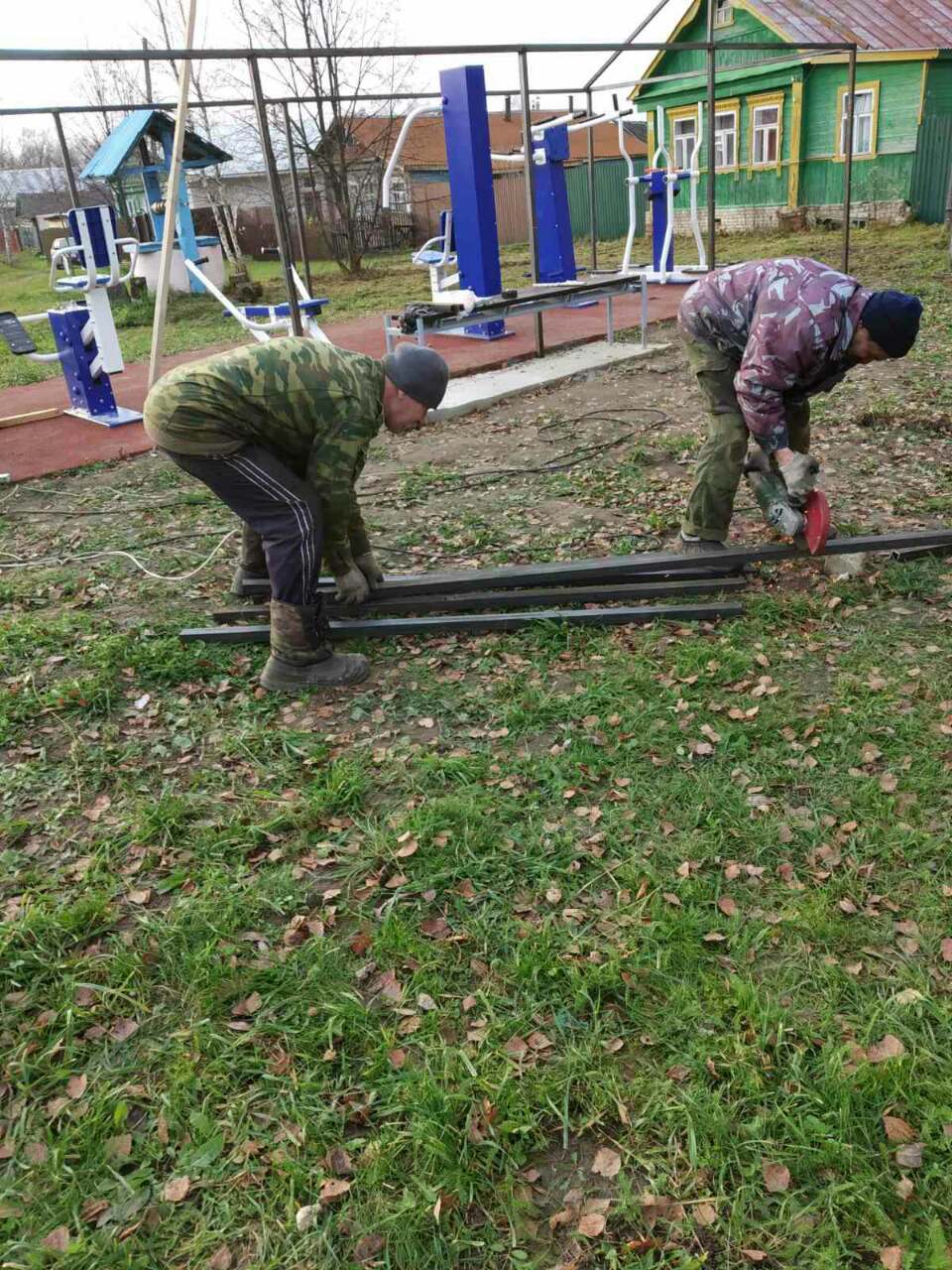 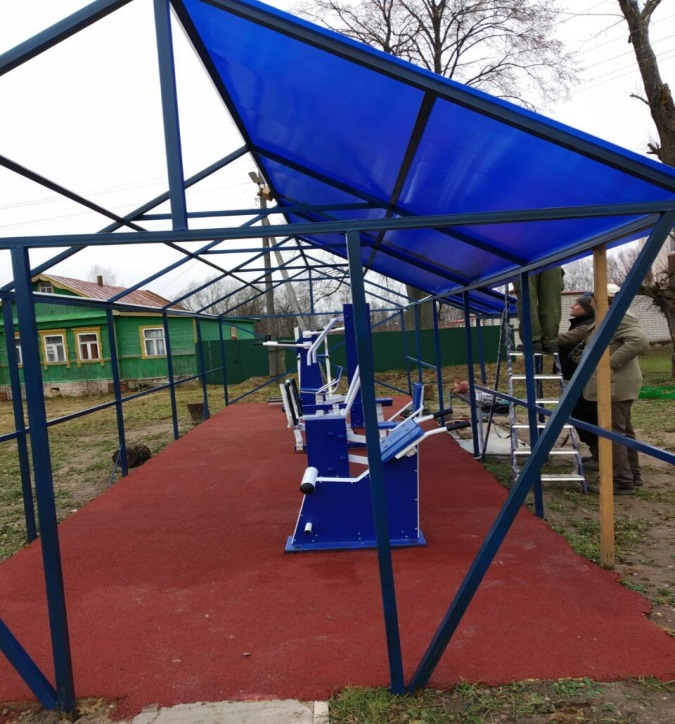 15
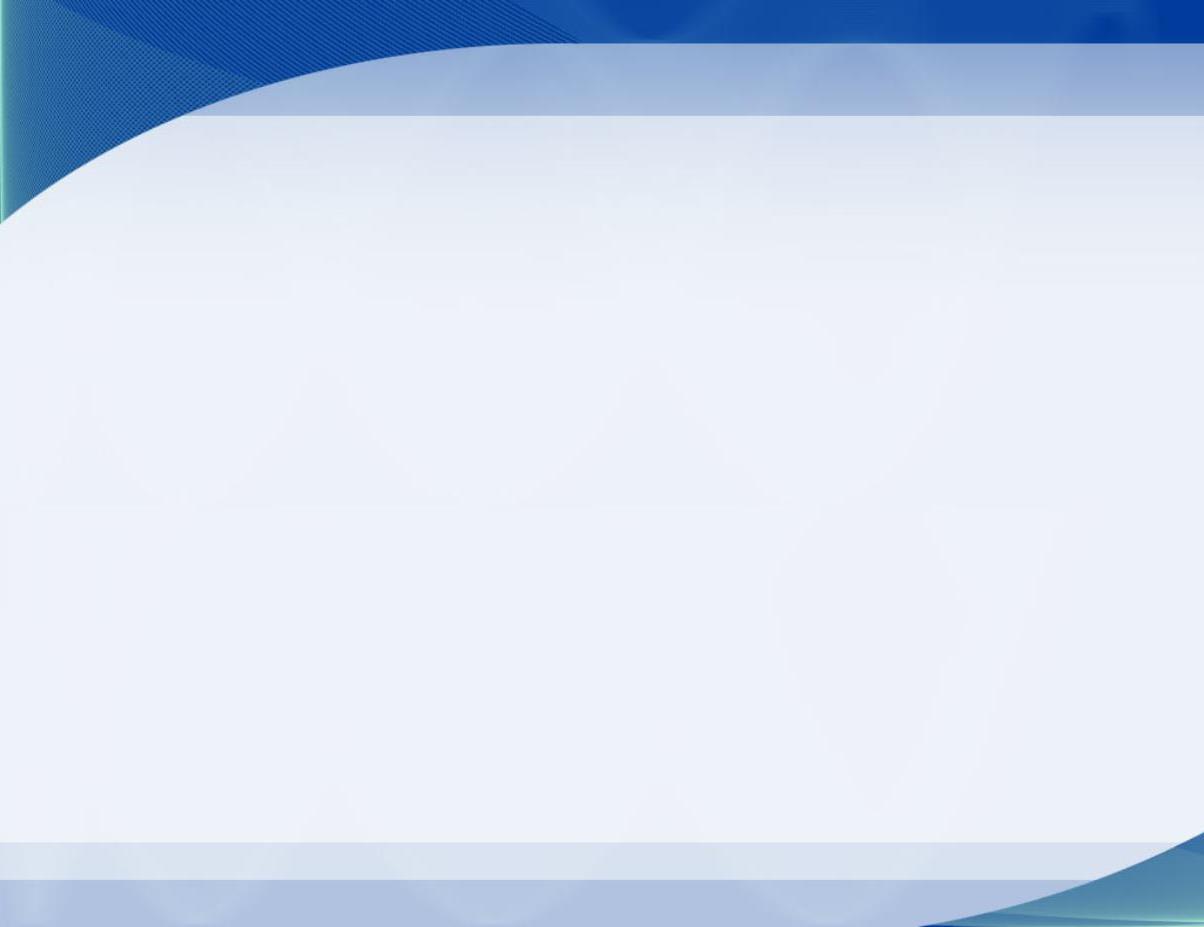 Качество жизни деревни – зависит от инициативы органов Территориального общественного самоуправления.
16